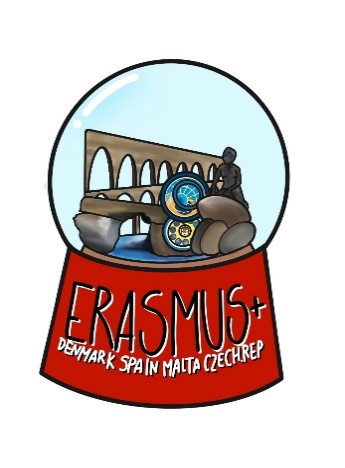 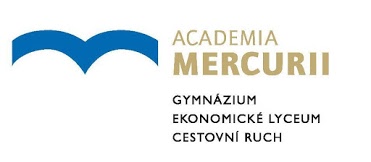 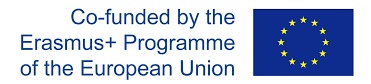 Projekt ERASMUS+ KA229:EU Citizenship – Cultural heritage unites us
Projekt spolupráce a výměnných pobytů žáků ACADEMIA MERCURII s žáky škol ve Španělsku, Dánsku a na Maltě v roce 2019-2022
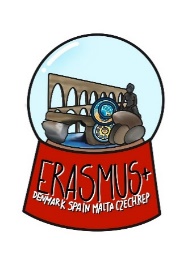 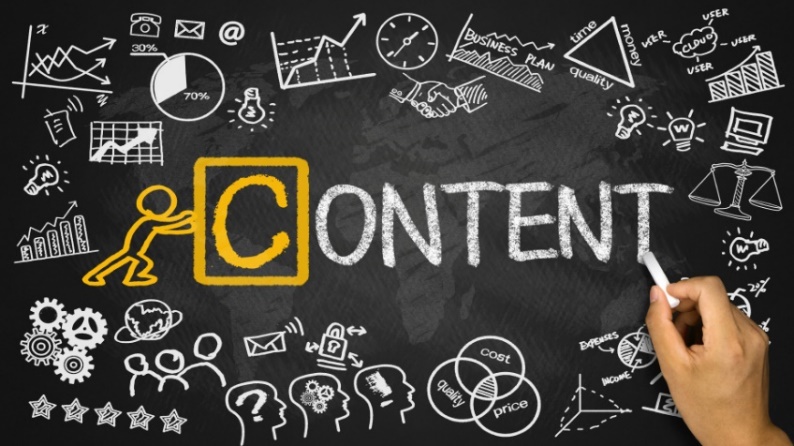 Téma projektu
Evropské občanství
Poznání kulturního dědictví
    ČR, Španělska, Dánska, Malty
Navázání nových přátelství
Cestování a poznávání dalších zemí
Zlepšování v angličtině a španělštině
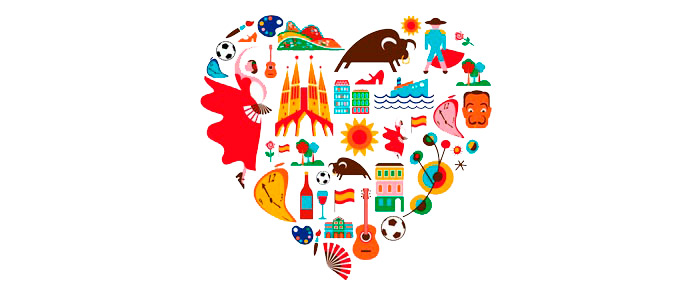 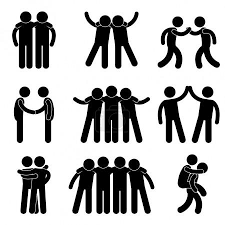 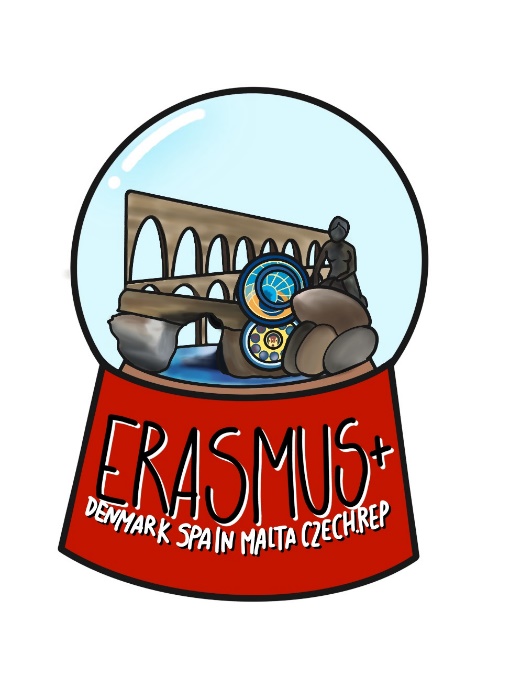 Partnerské školy
ACADEMIA MERCURII
ŠPANĚLSKO - SŠ s výukou v angl. v centru Madridu
DÁNSKO – SŠ ve Vordingborgu (ostrov Zealand)
MALTA – SŠ ve Victorii (hlavní město ostrova Gozo)
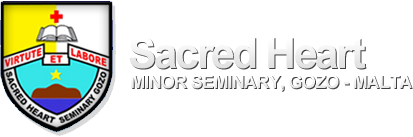 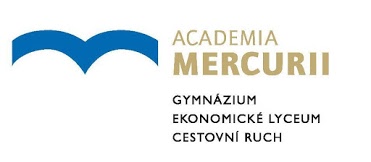 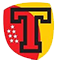 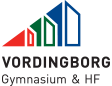 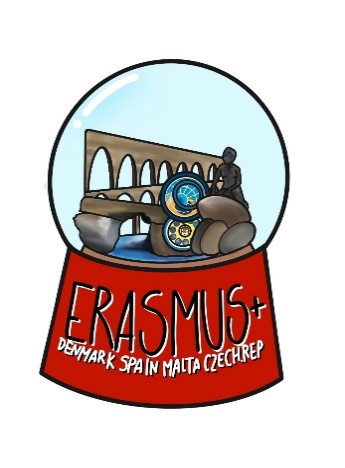 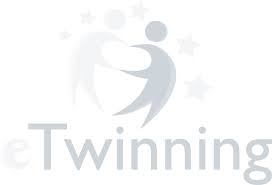 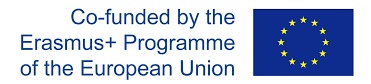 Co jsme v projektu dělali
Navazovali přátelství s vrstevníky z Malty a Španělska během spolupráce na projektu, což zahrnovalo:
Společnou práci v angličtině na tématech projektu ve webovém prostředí eTwinning / Twinspace a účast v online konferenci žáků
Týdenní plně hrazené výjezdy do škol ve Španělsku a na Maltě – ve Španělsku s ubytováním v rodinách žáků a opětovně hostění stejného žáka u sebe doma, na Maltě ubytování v apartmánu
Zlepšovali jsme se v angličtině a ve španělštině 
Cestovali jsme a poznávali kulturní dědictví ČR, Malty a Španělska
Učitelé se seznamovali se školskými systémy partnerských zemí
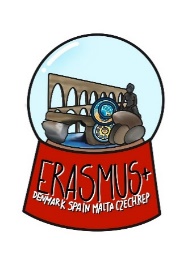 termíny projektových setkání:
Školení učitelů ŠPANĚLSKO – říjen 2019
Online konference (videohovor z naší školy): únor 2020
Školení učitelů v ČR – listopad 2021
Setkání žáků v ČR – březen 2022
Školení učitelů DÁNSKO – březen 2022
Setkání žáků ŠPANĚLSKO – duben 2022
Setkání žáků MALTA – květen 2022
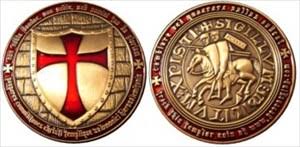 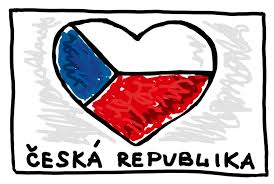 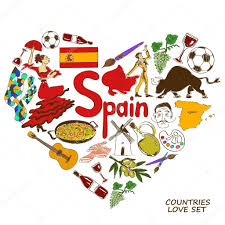 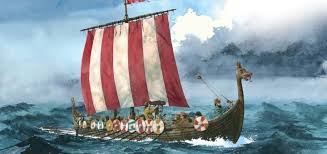 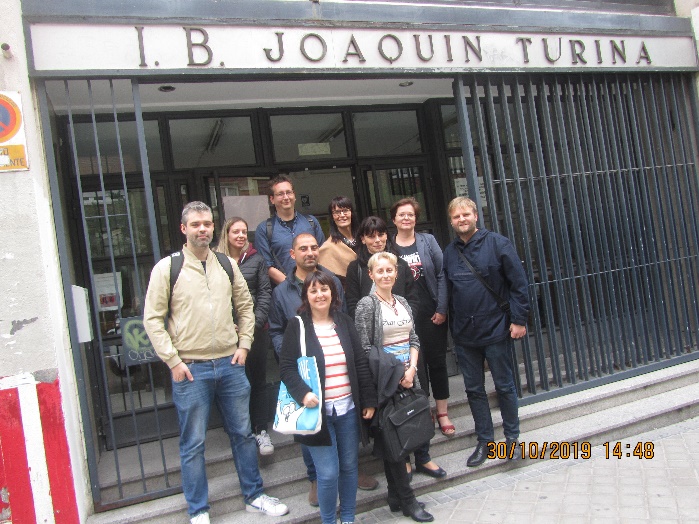 školení učitelů v madridu – říjen 2019 + videokonference únor 2020
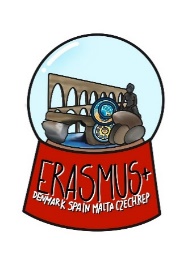 Plánování aktivit projektu
Příprava videokonference
Školení ICT technologií (eTwinning, Twinspace…)
VIDEOKONFERENCE ŽÁKŮ – únor 2020
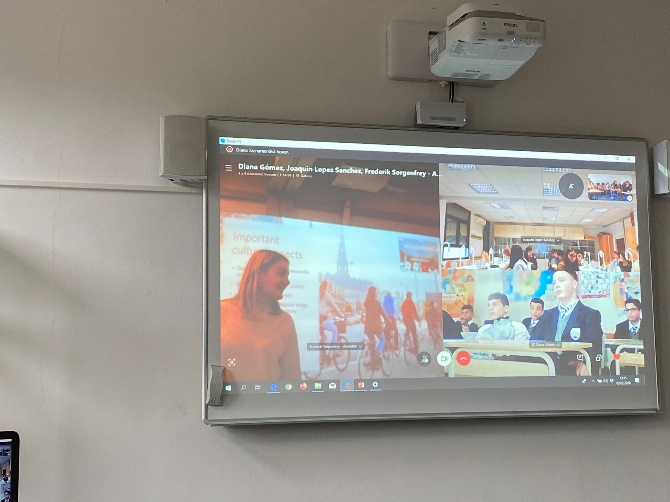 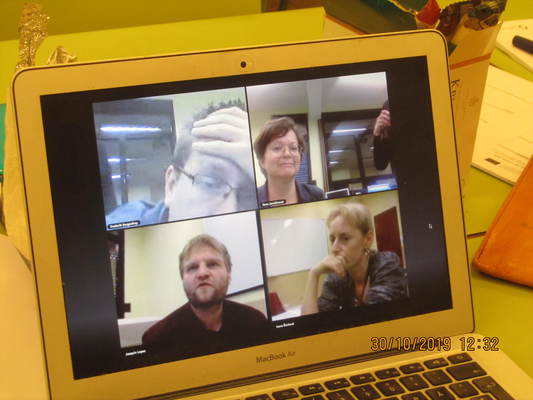 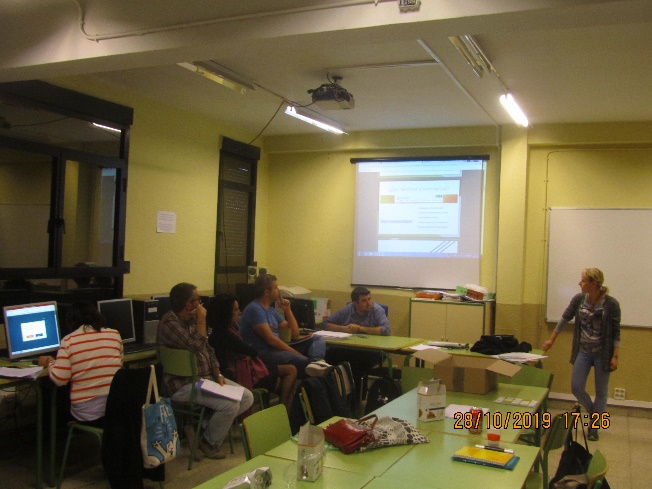 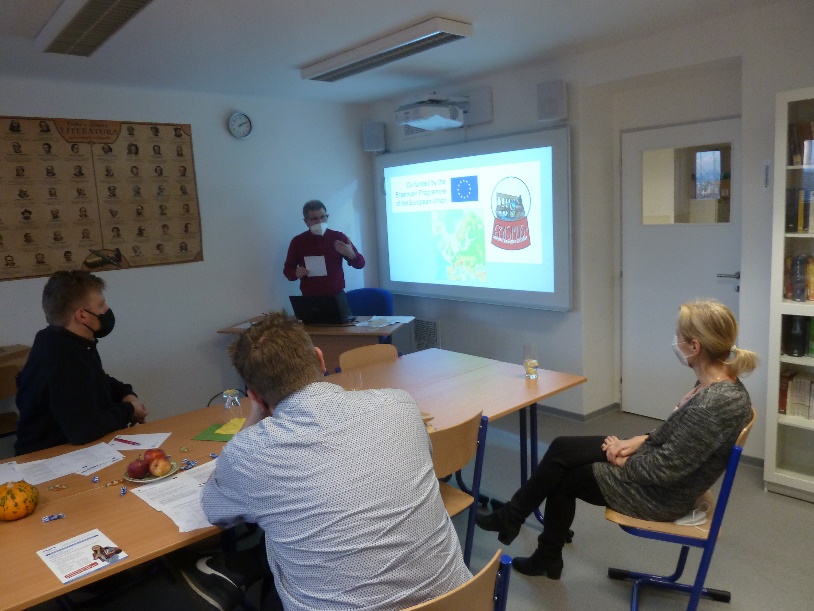 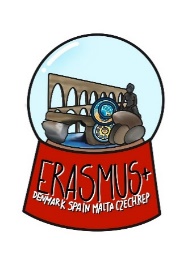 Školení  učitelů v Náchodě  – listopad 2021
Plánování setkání po pandemii Covid
Školení prevence předčasného ukončování školního vzdělávání
Představení programu Academia Mercurii Junior Achievement
Ukázka odborných praxí Academia Mercurii
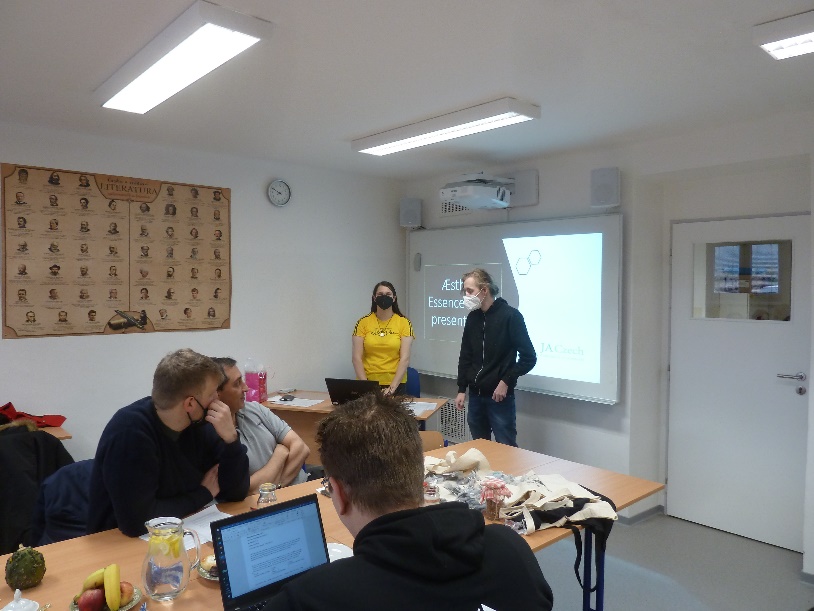 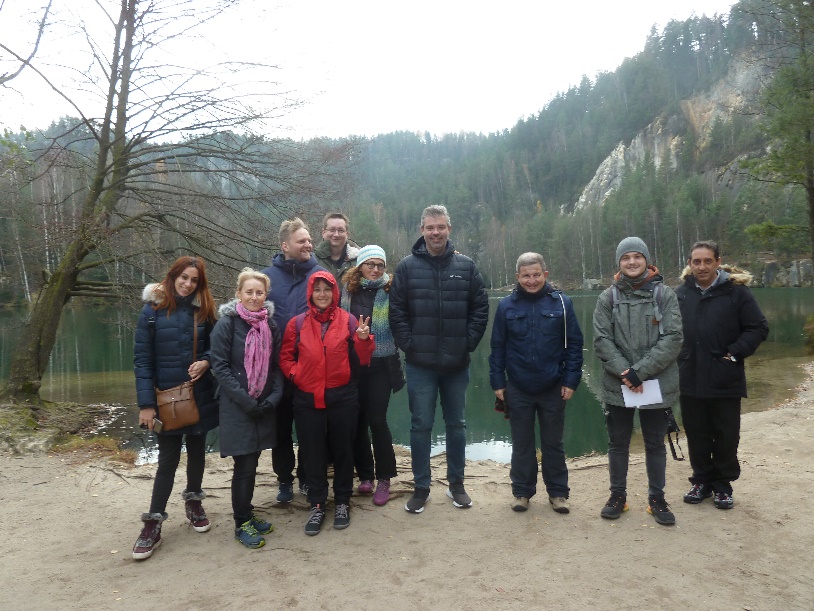 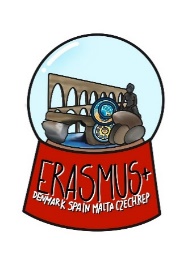 návštěva kulturního dědictví ČR
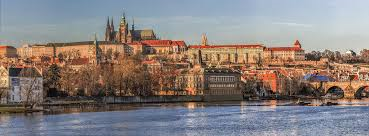 Praha – historické centrum
Babiččino údolí v Ratibořicích
Náchodský zámek
Klášter Broumov
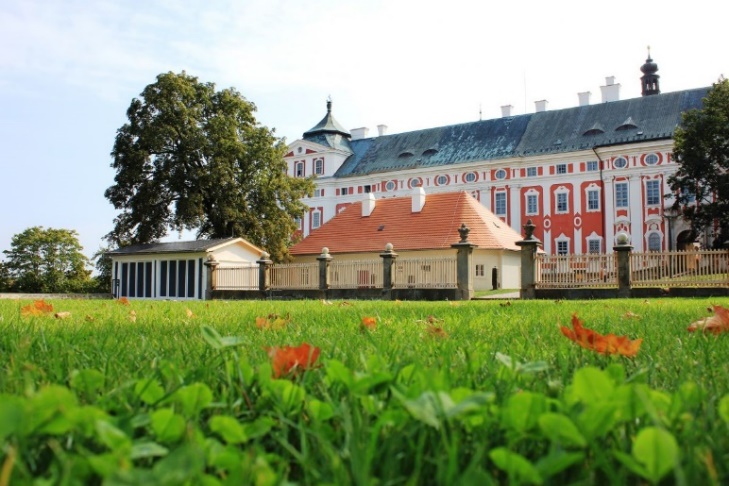 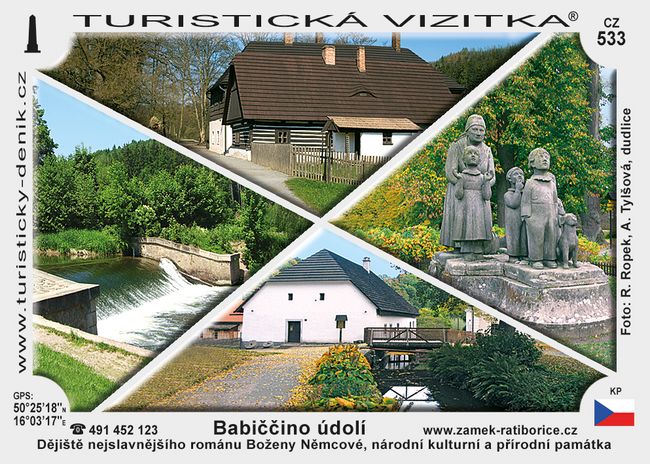 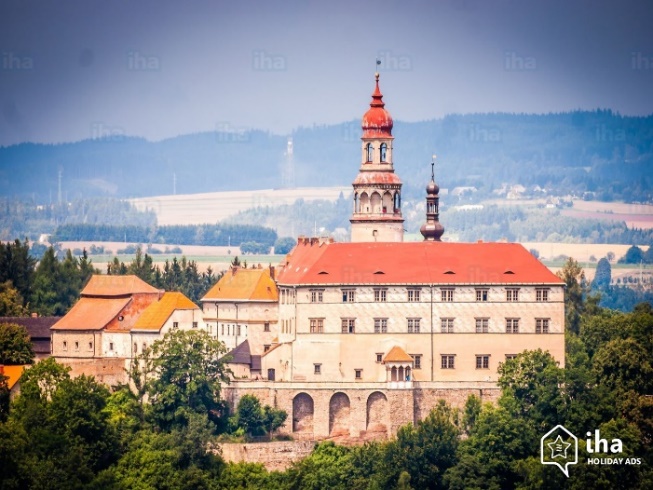 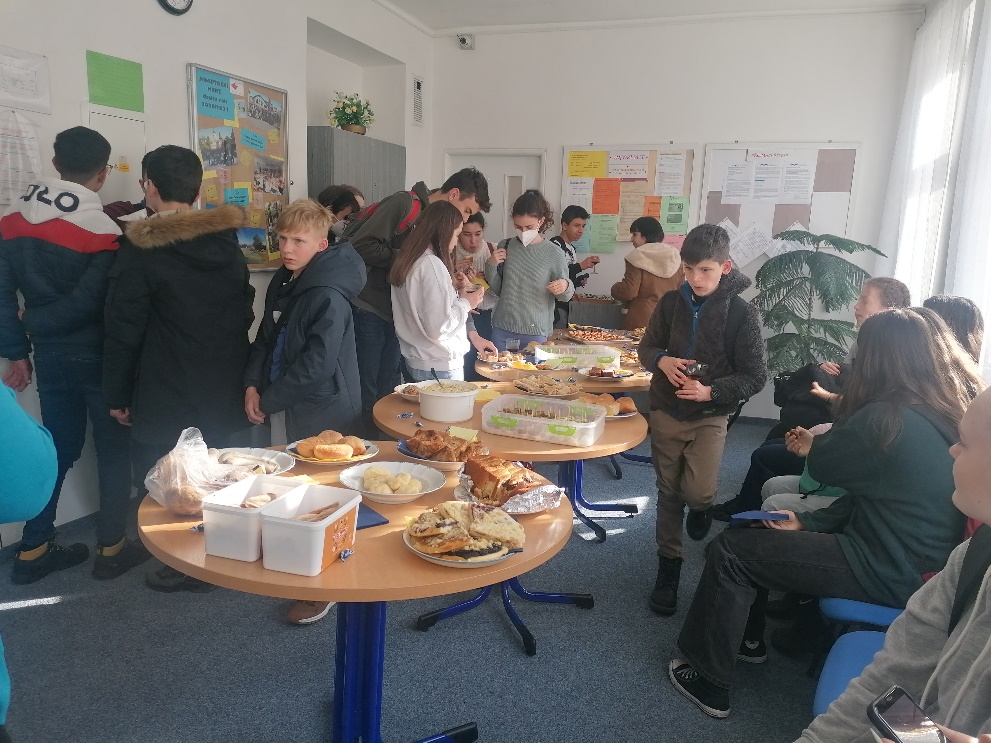 Setkání v ČR - Náchod
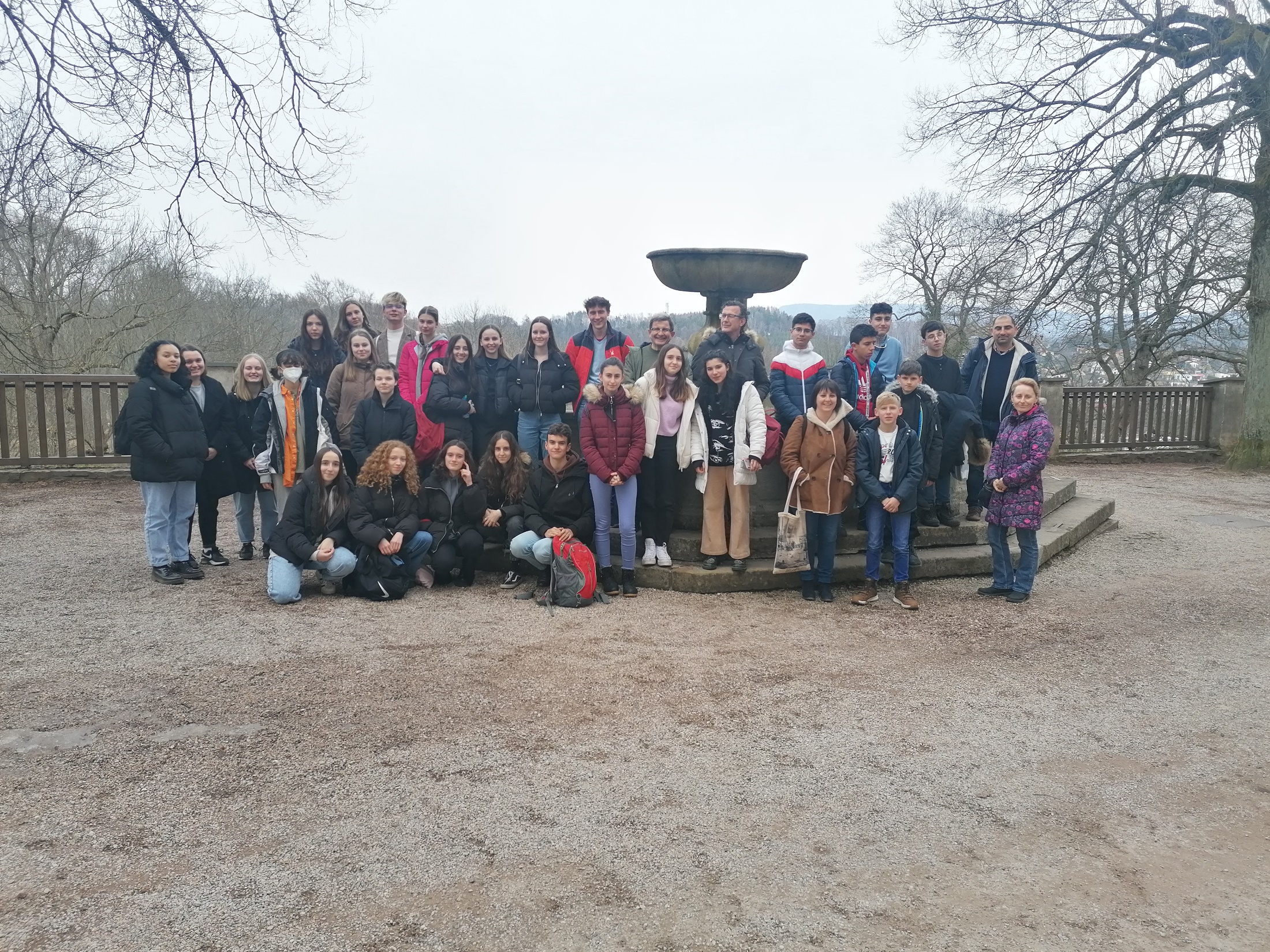 Setkání v ČR - Broumov
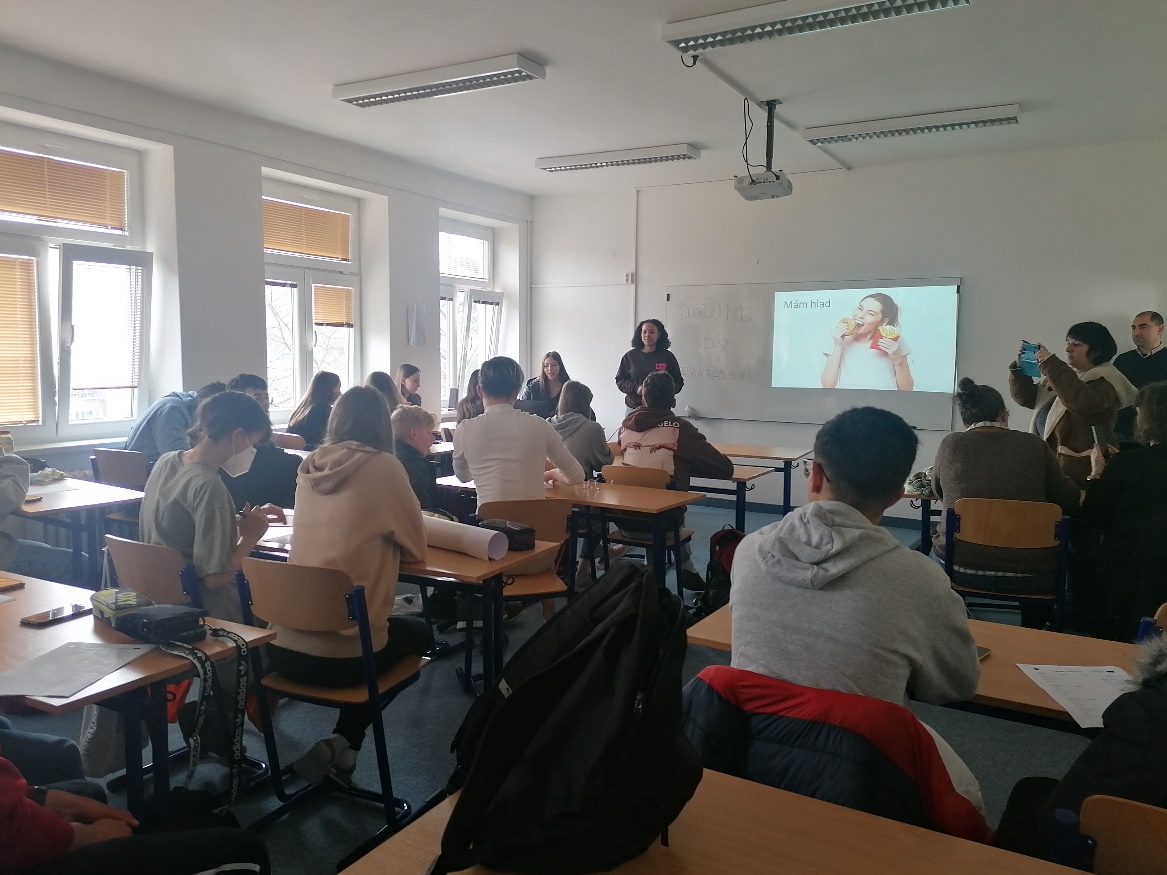 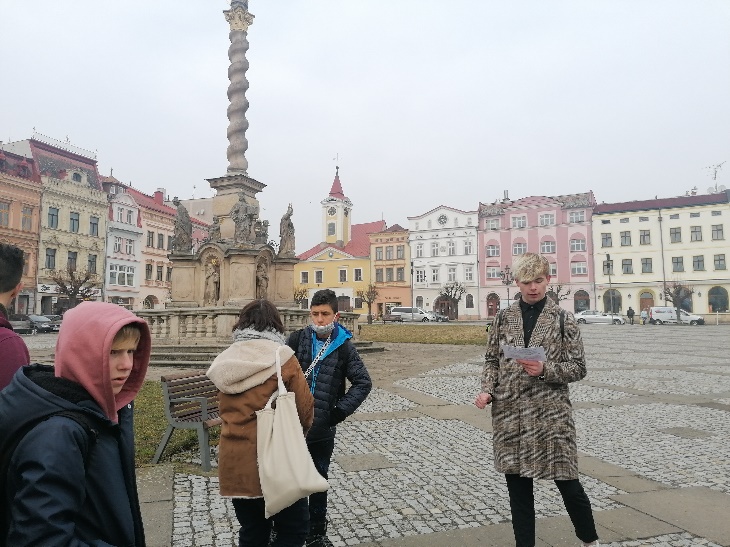 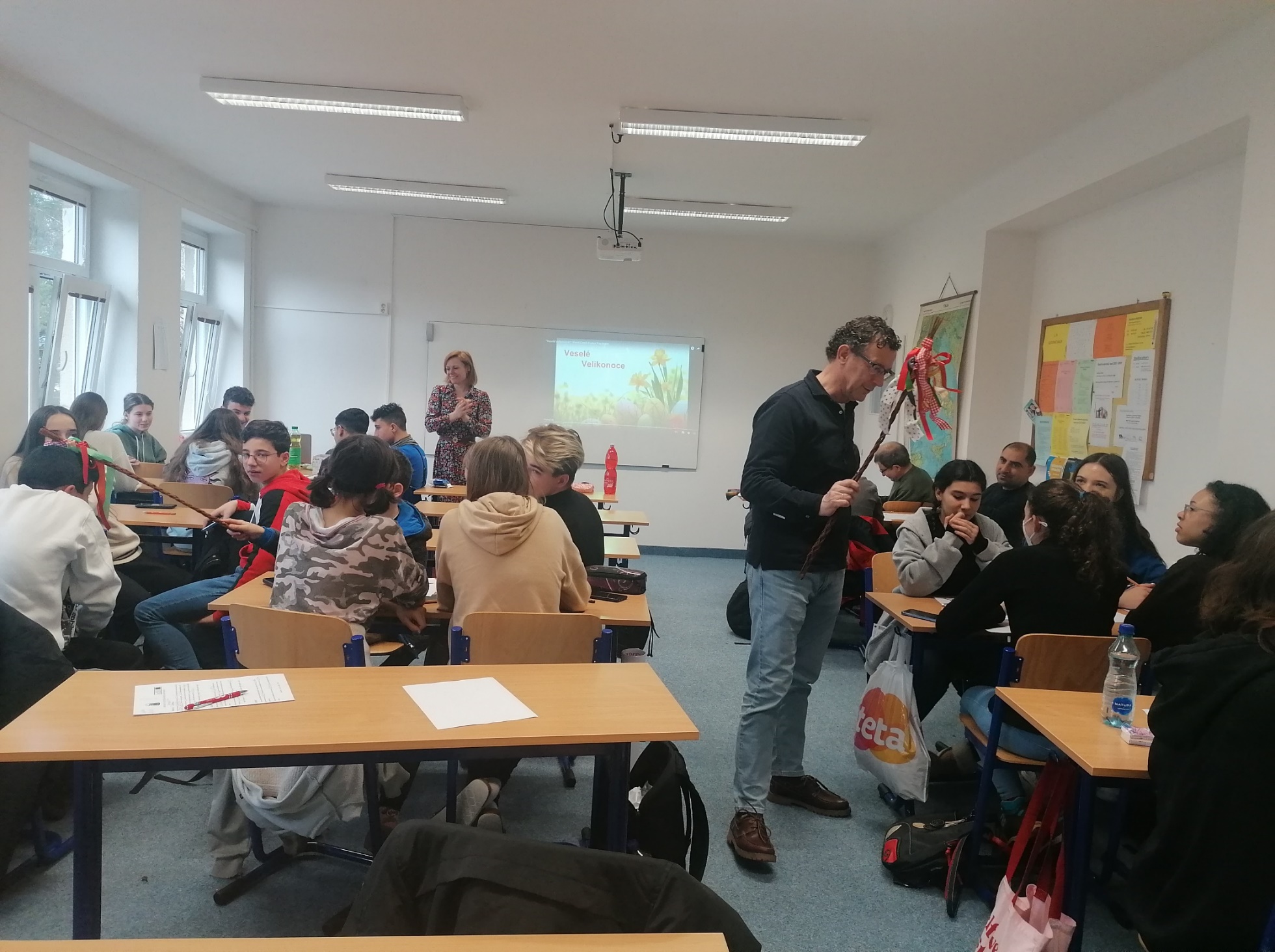 Setkání v ČR – Ratibořice, Praha
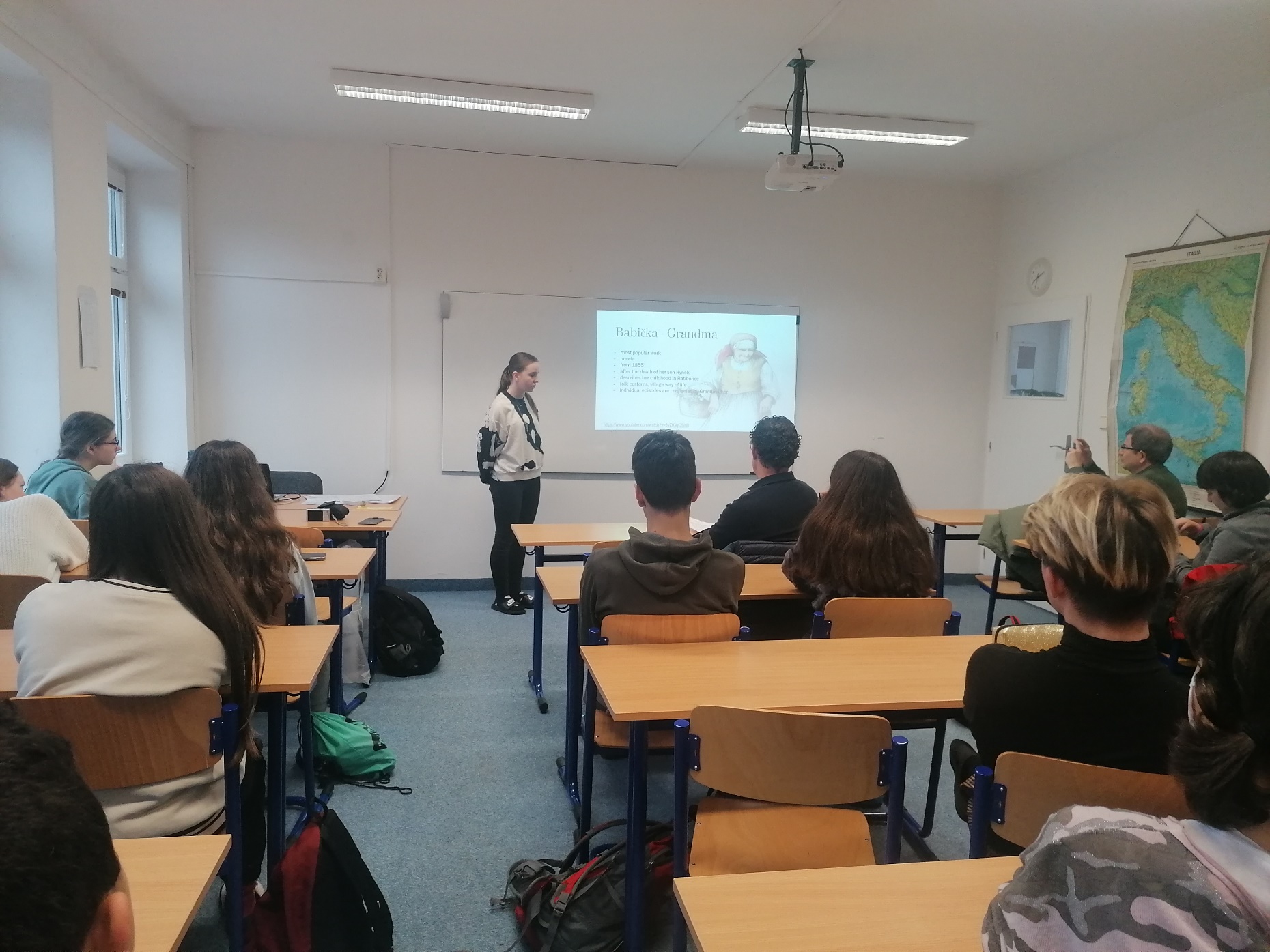 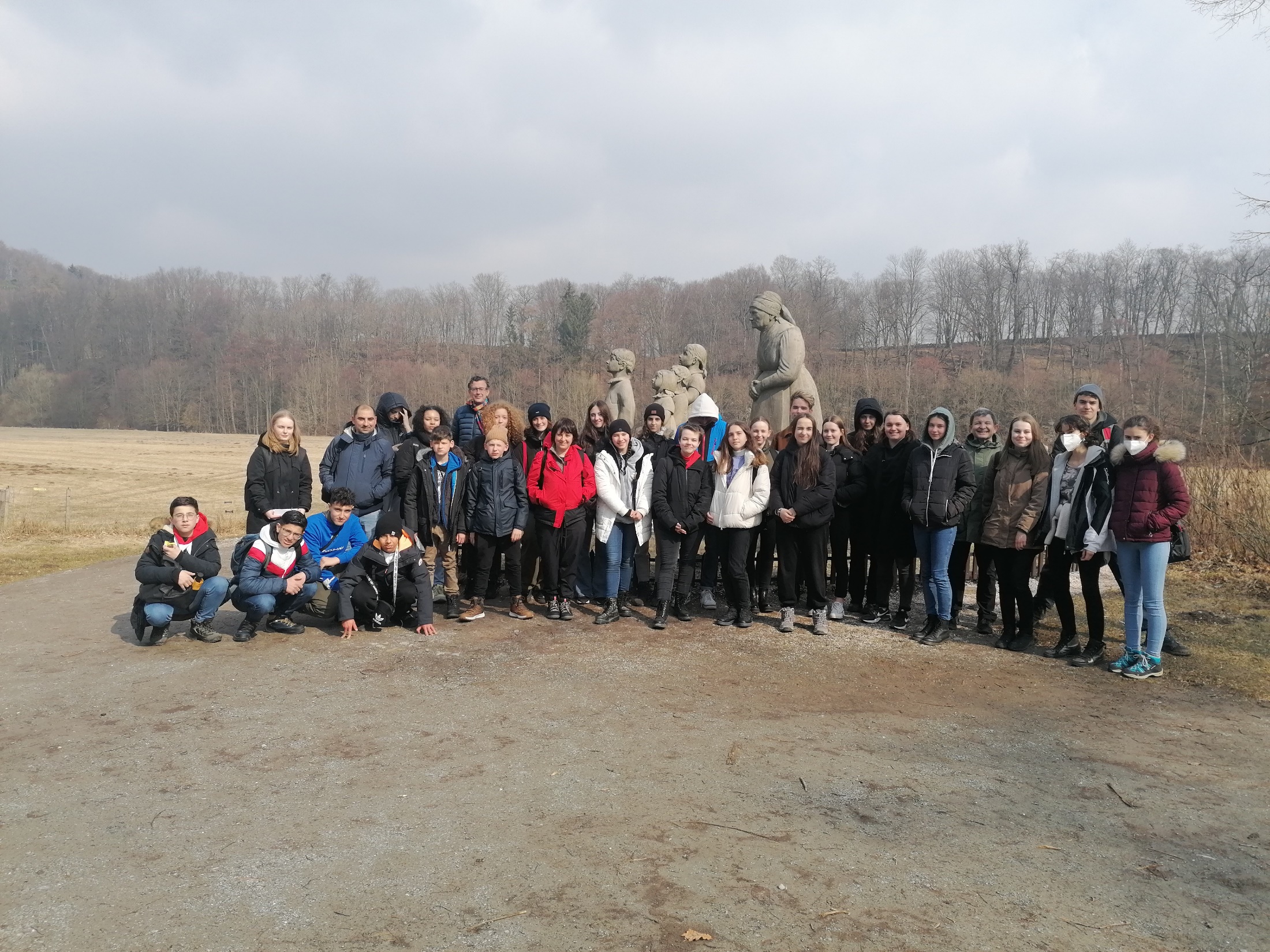 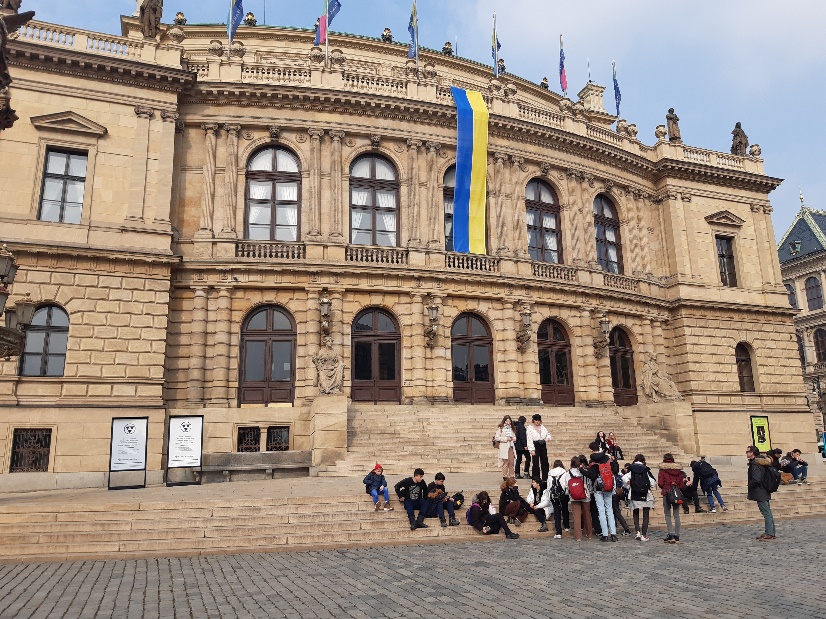 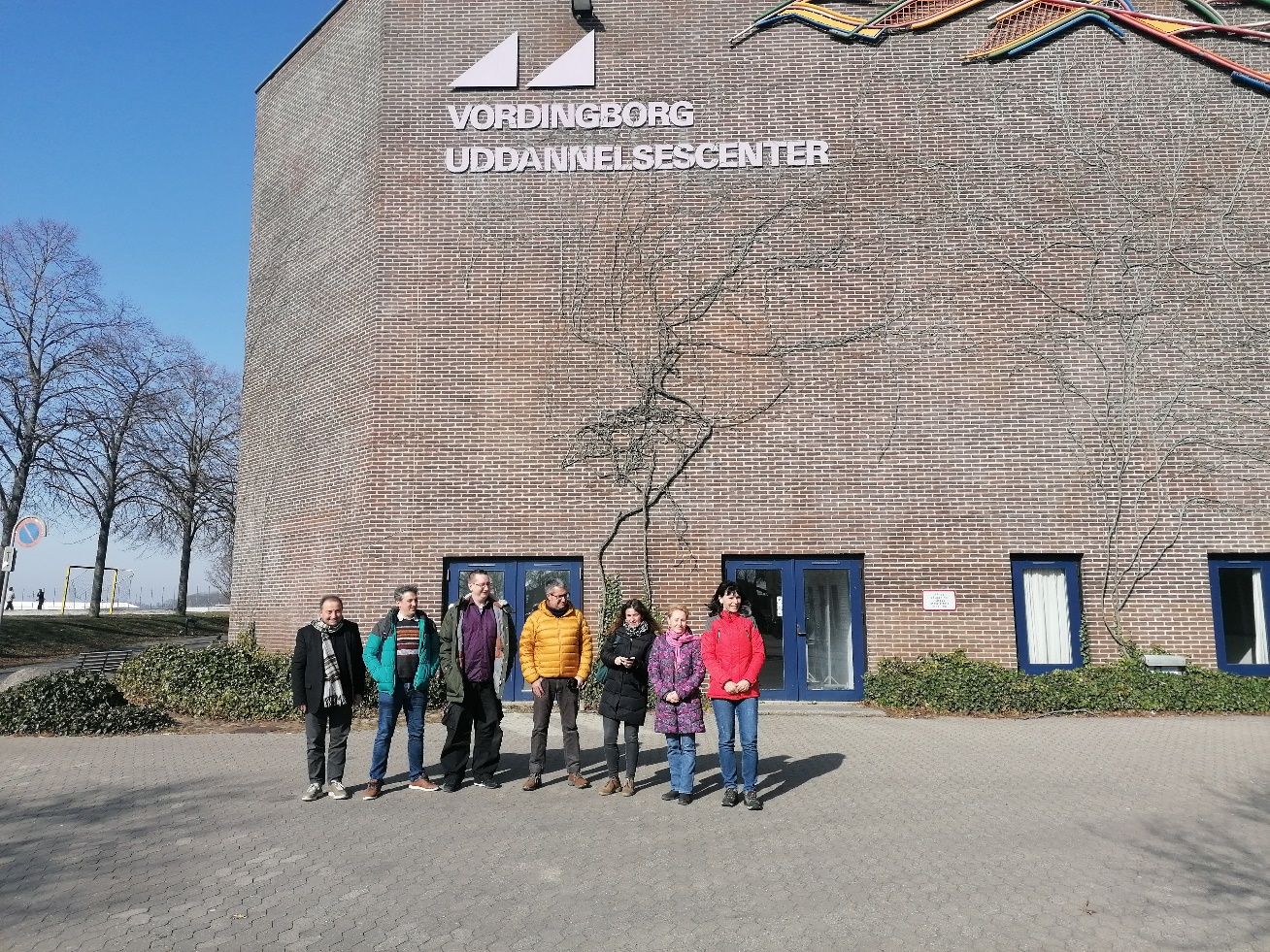 Návštěva učitelů v dánské škole (s poznáním kulturního dědictví  dánska)
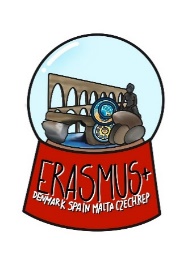 Stínování při vyučování na dánském gymnáziu
Královský hrad Frederiksborg
Ostrov Møn s vysokými bílými útesy
Katedrála v Roskilde (UNESCO)
Vikingské muzeum lodí
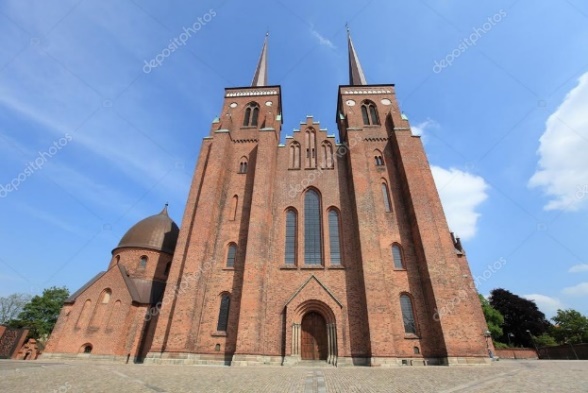 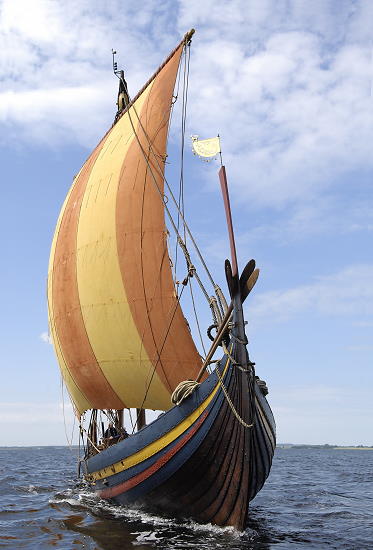 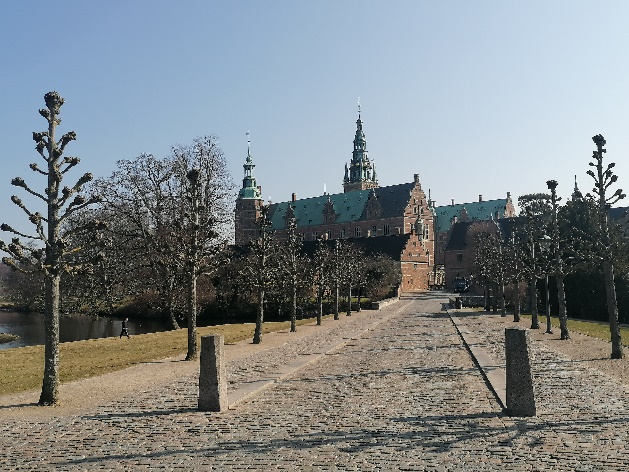 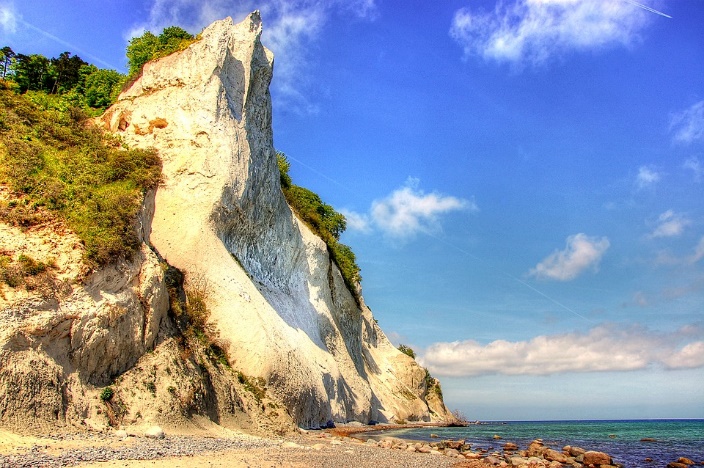 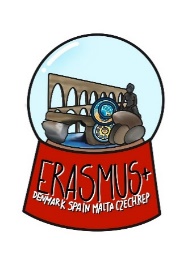 návštěva kulturního dědictví  ŠPANĚLSKA
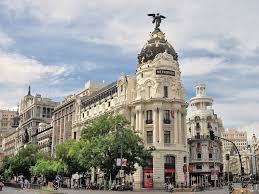 Madrid – historické centrum
Madrid – světová galerie Prado
Toledo – středověké město tří kultur 
Alcalá de Henares – rodiště Cervantese
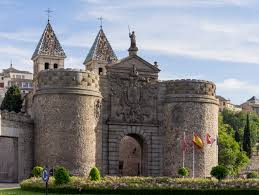 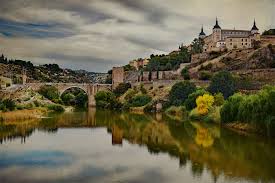 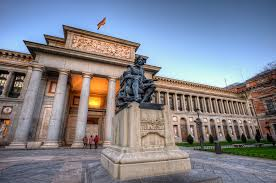 Setkání Španělsko Madrid – řecká mytologie v histor. centru, Retiro, Prado
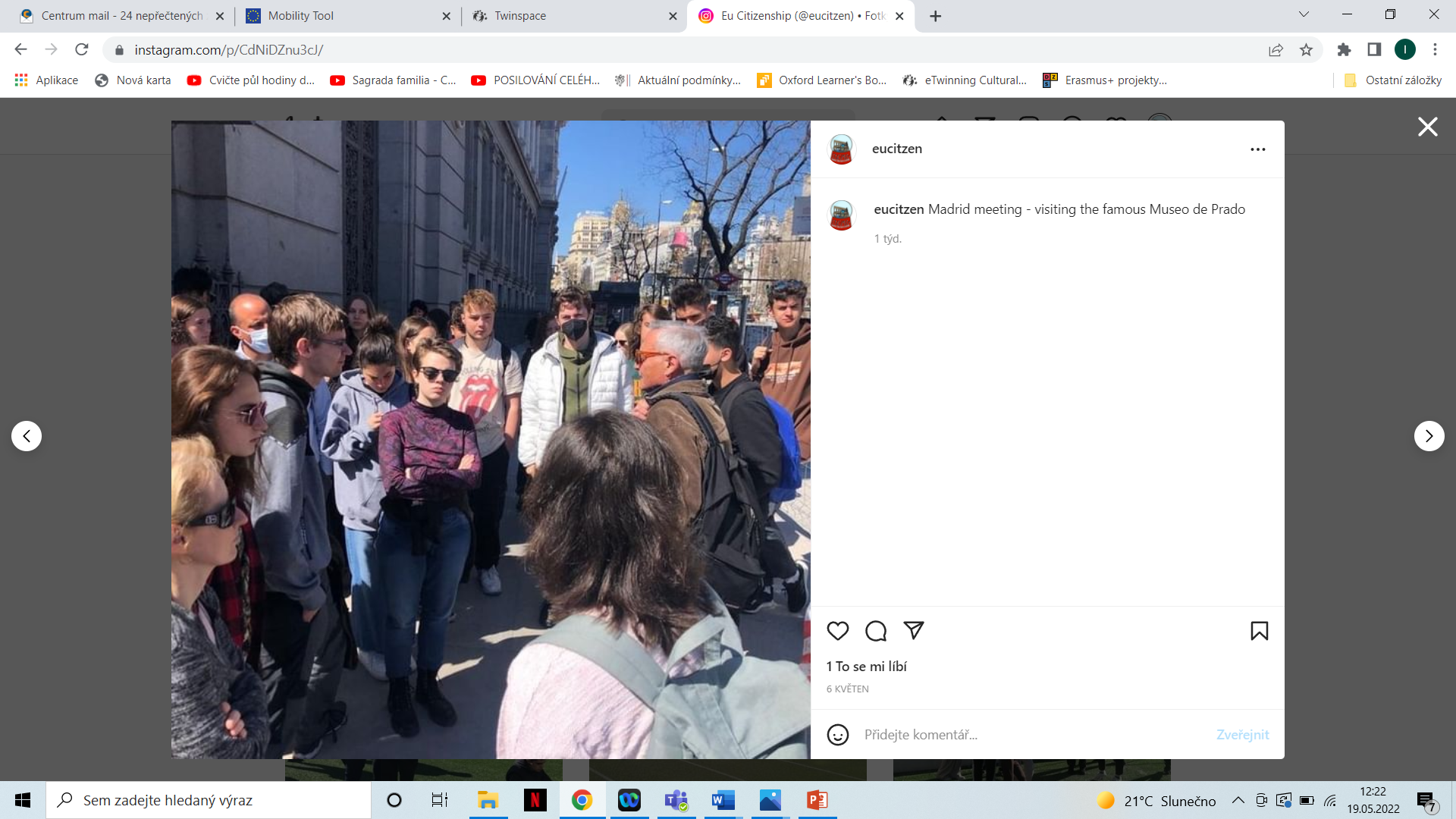 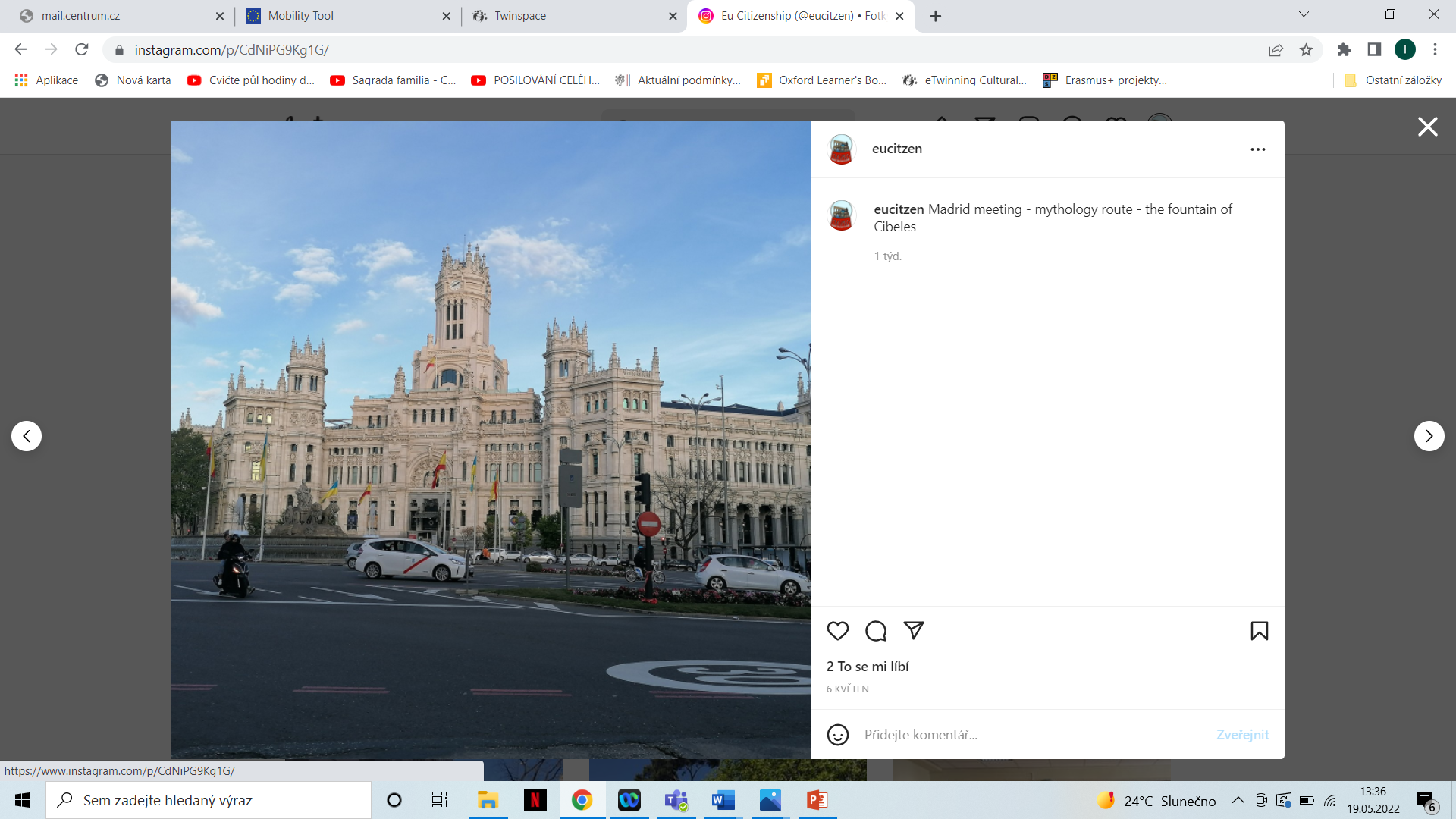 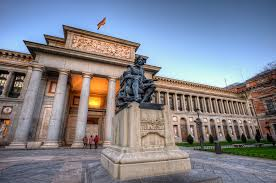 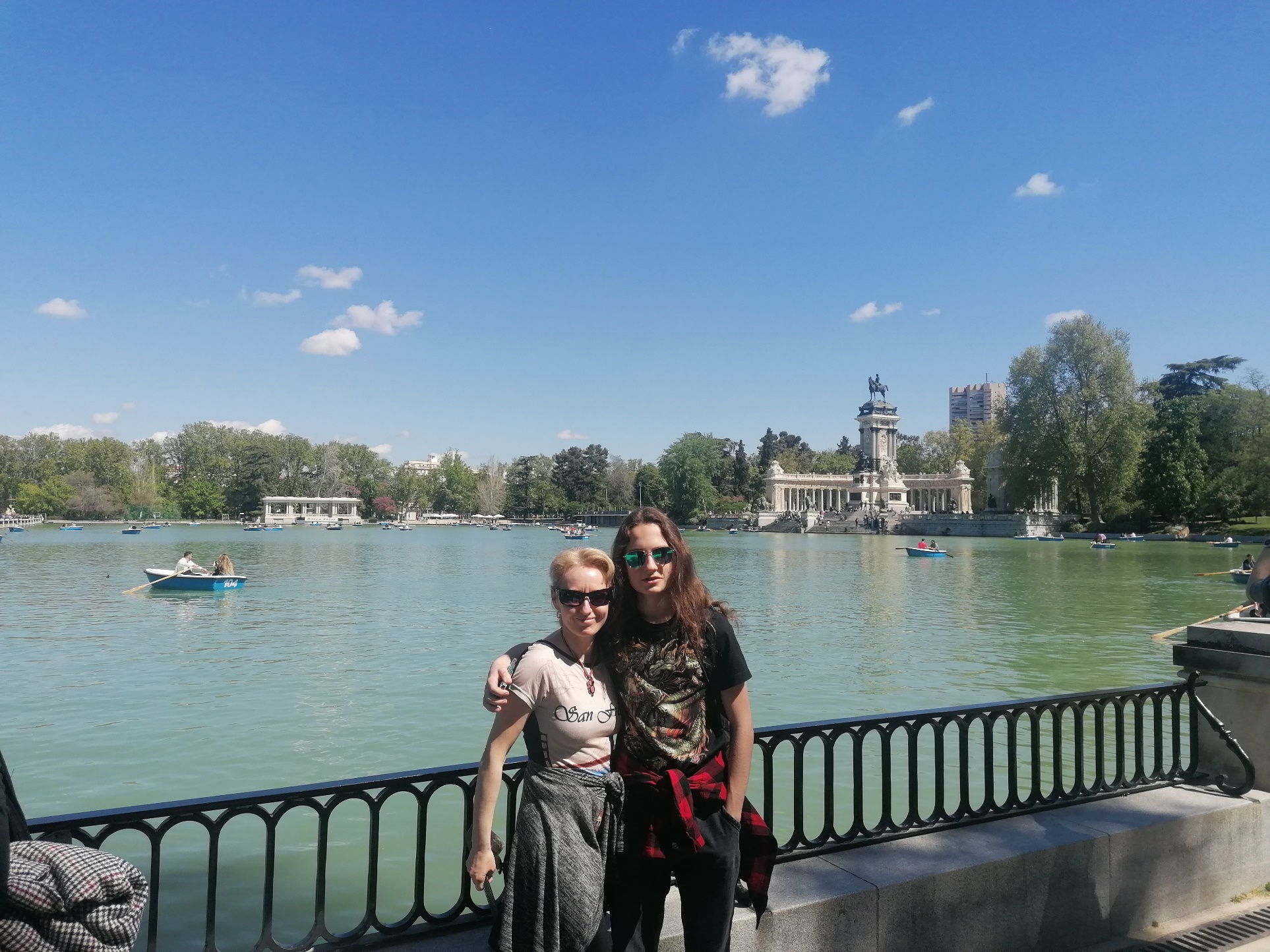 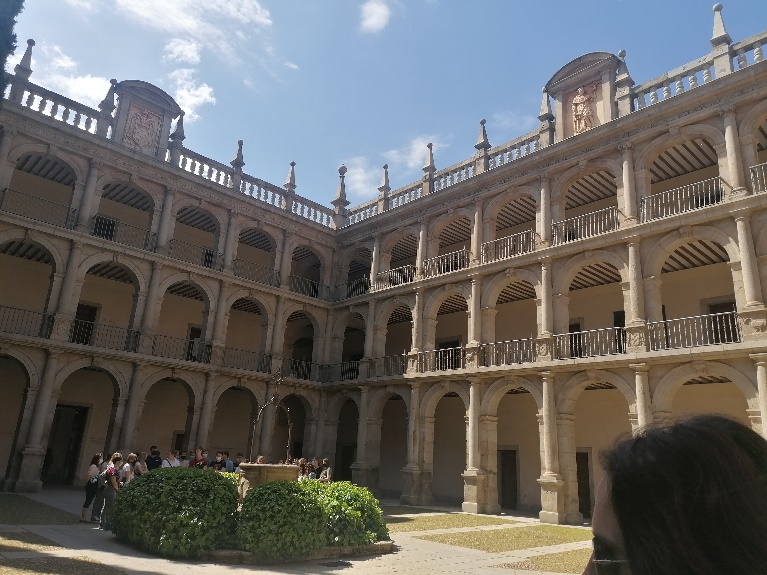 Setkání Španělsko – Alcalá de Henares
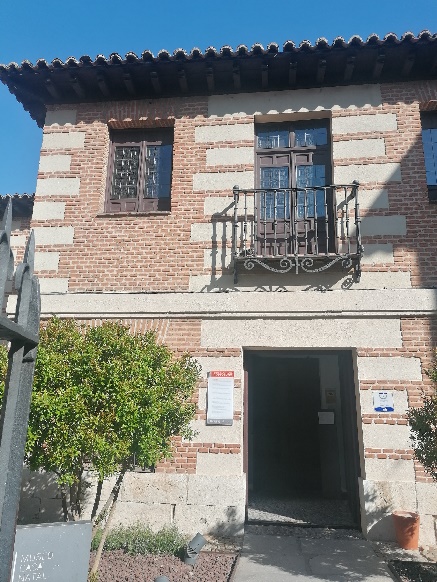 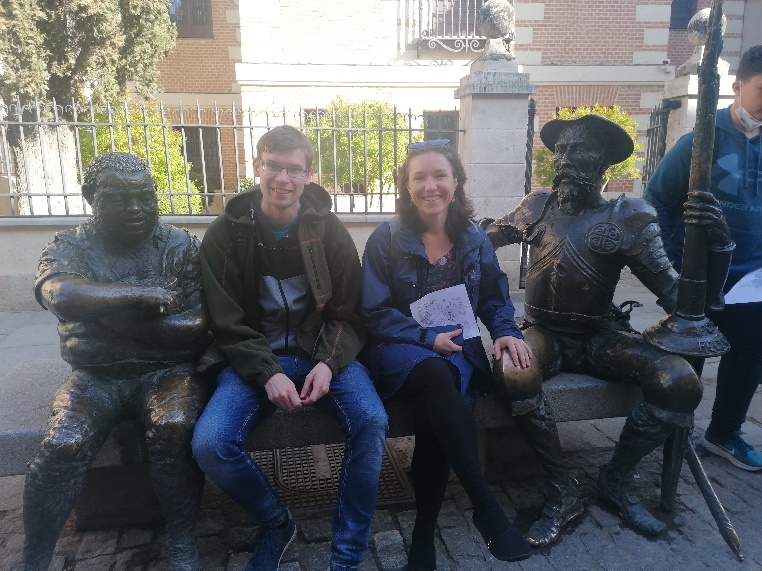 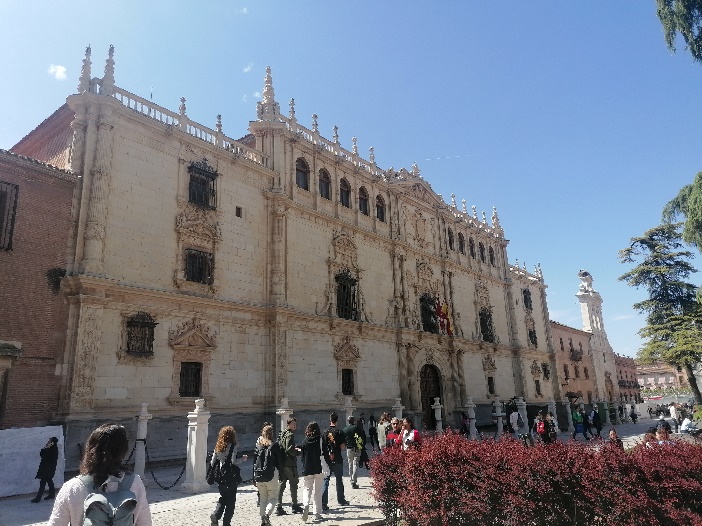 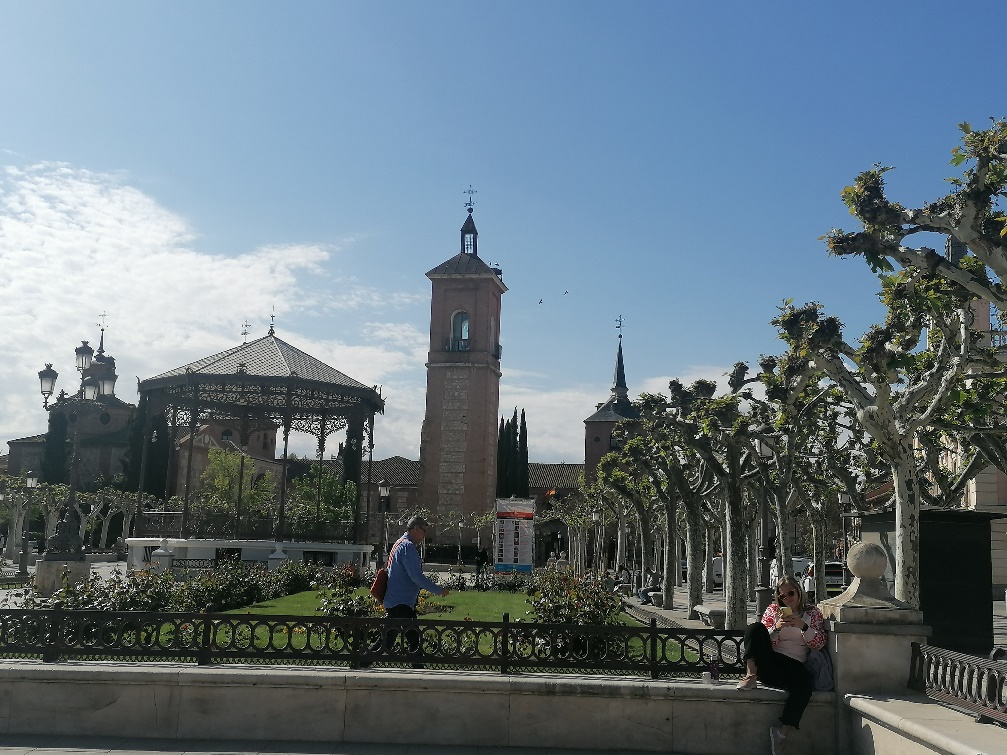 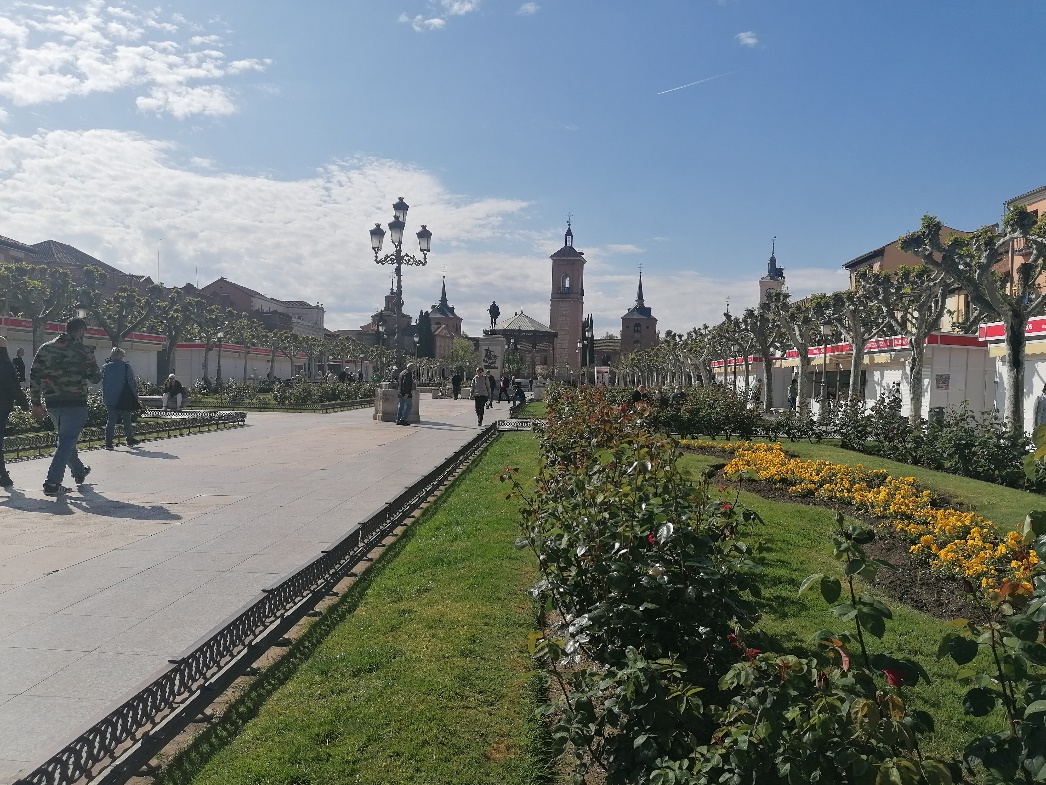 Setkání Španělsko – Toledo  středověký klášter
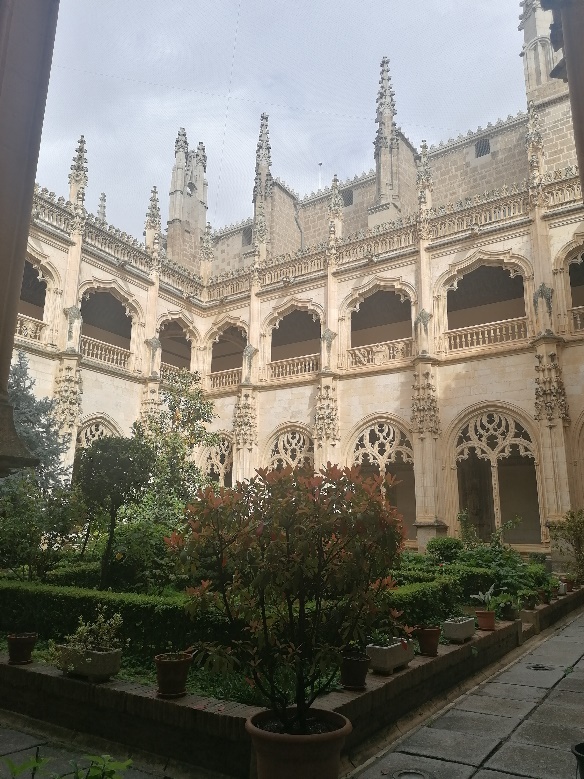 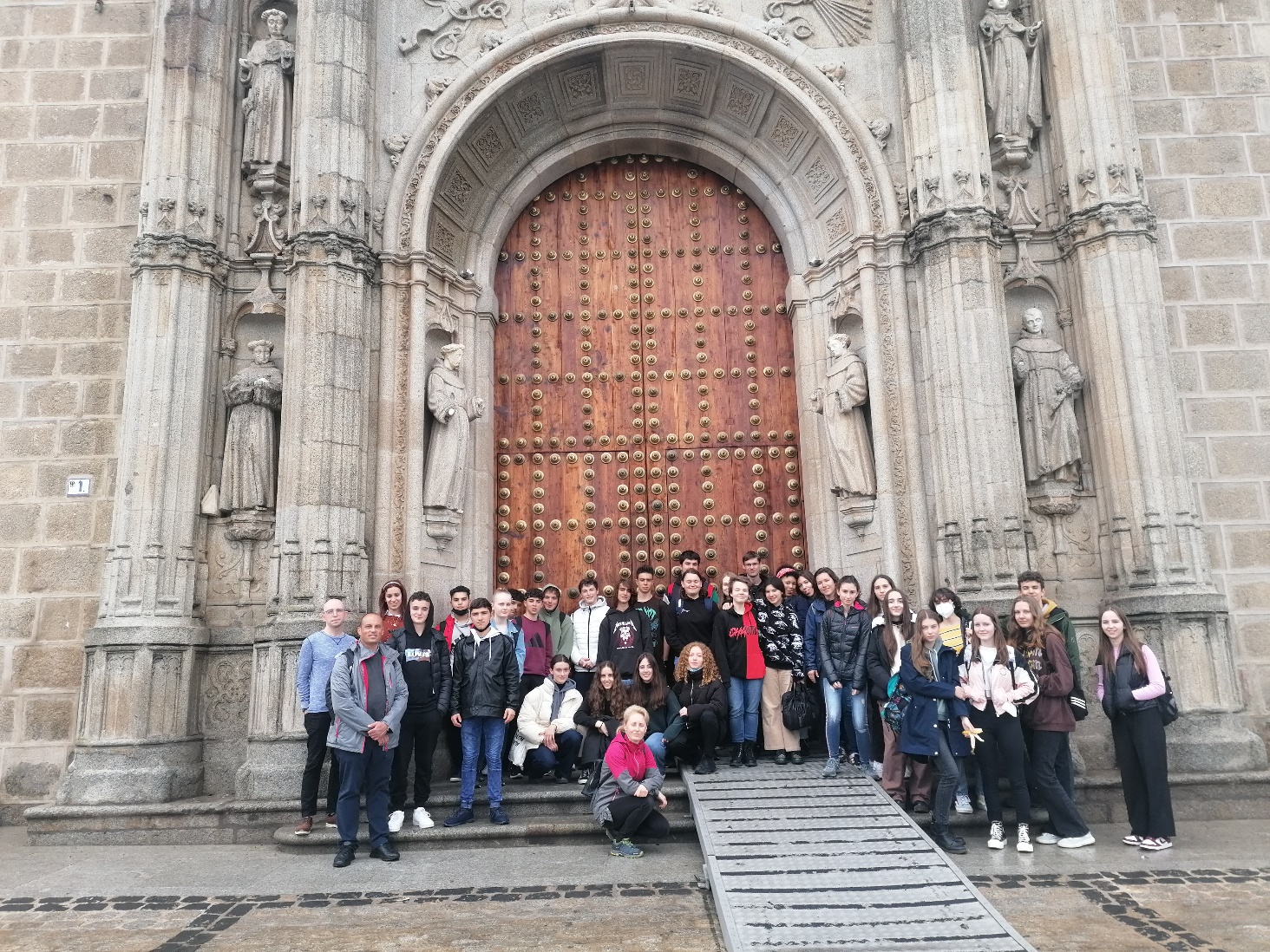 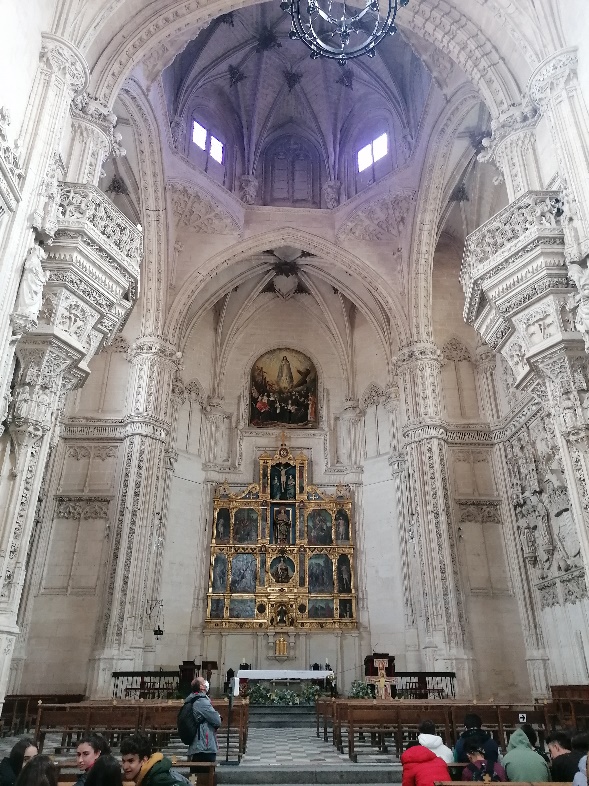 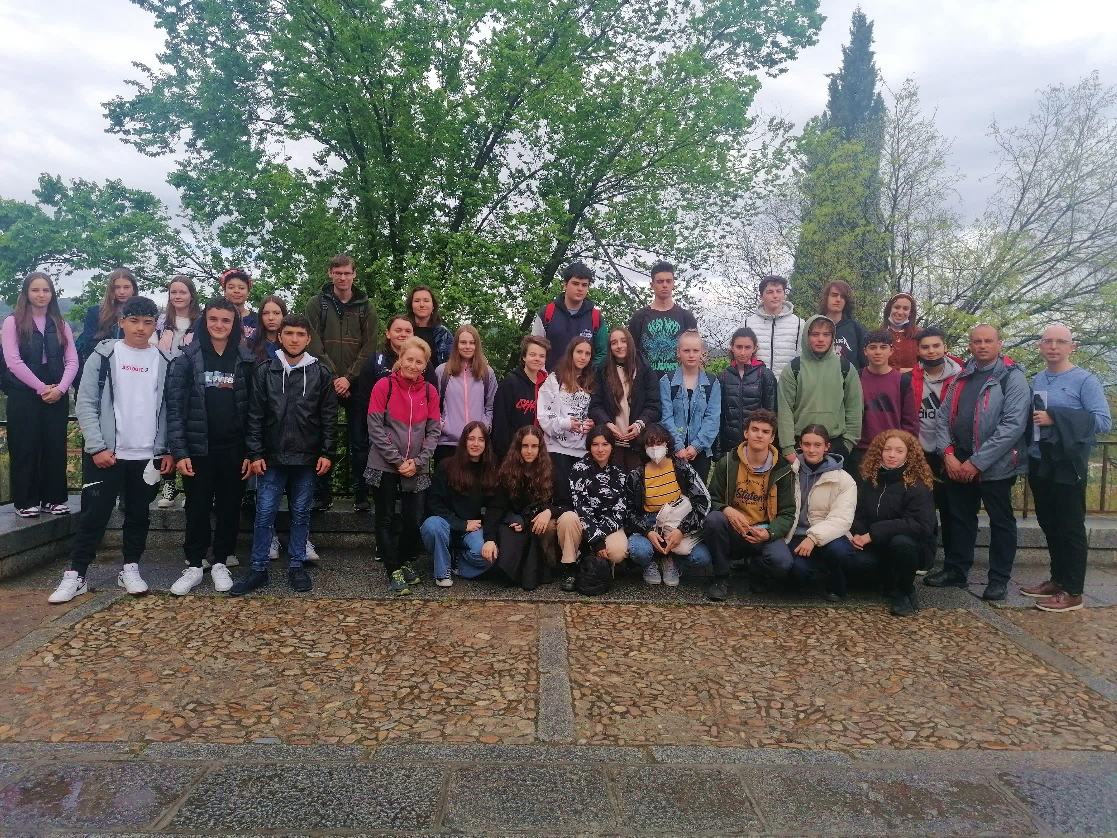 Setkání Španělsko- Toledo – synagoga středověk. stavby
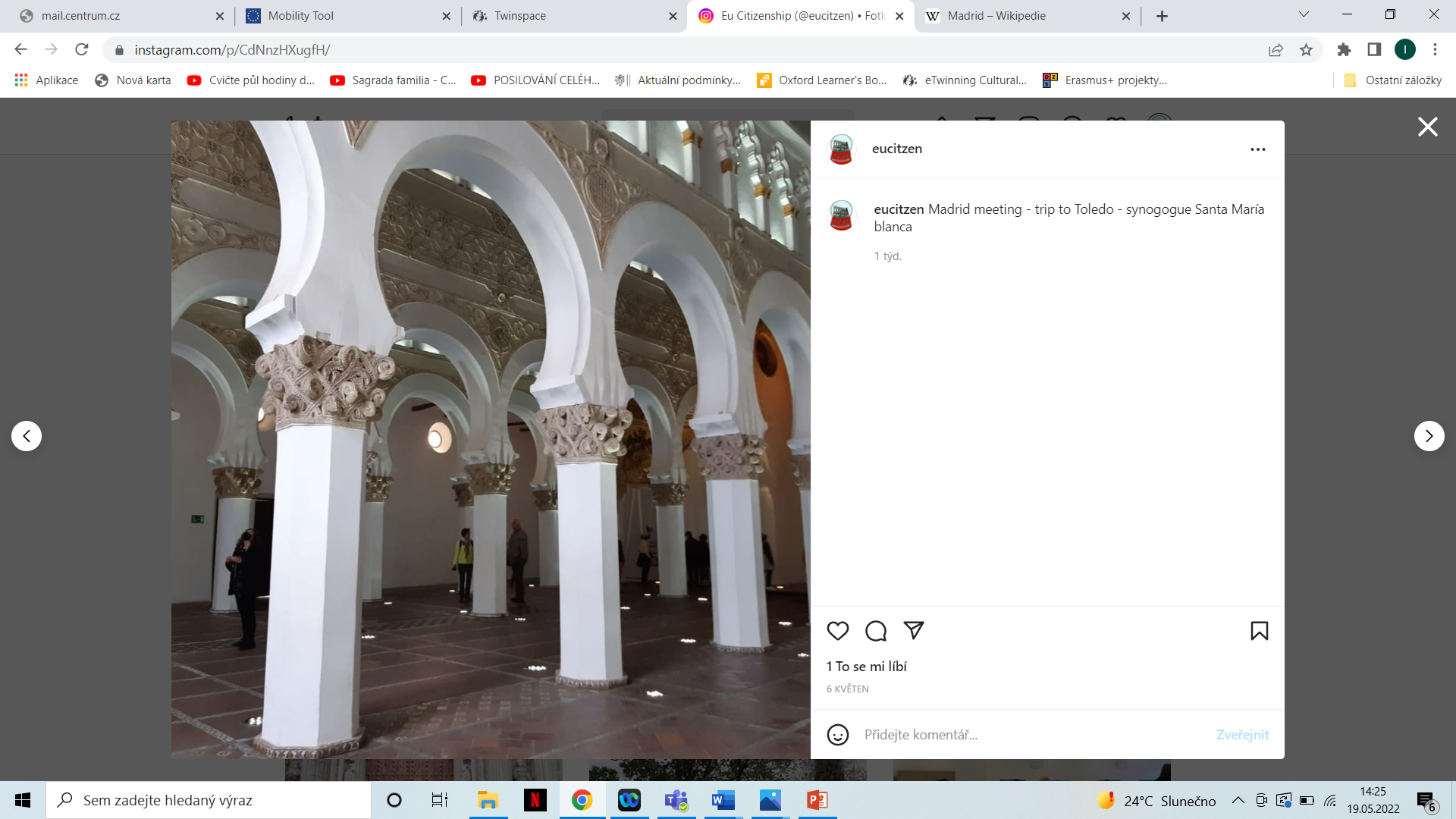 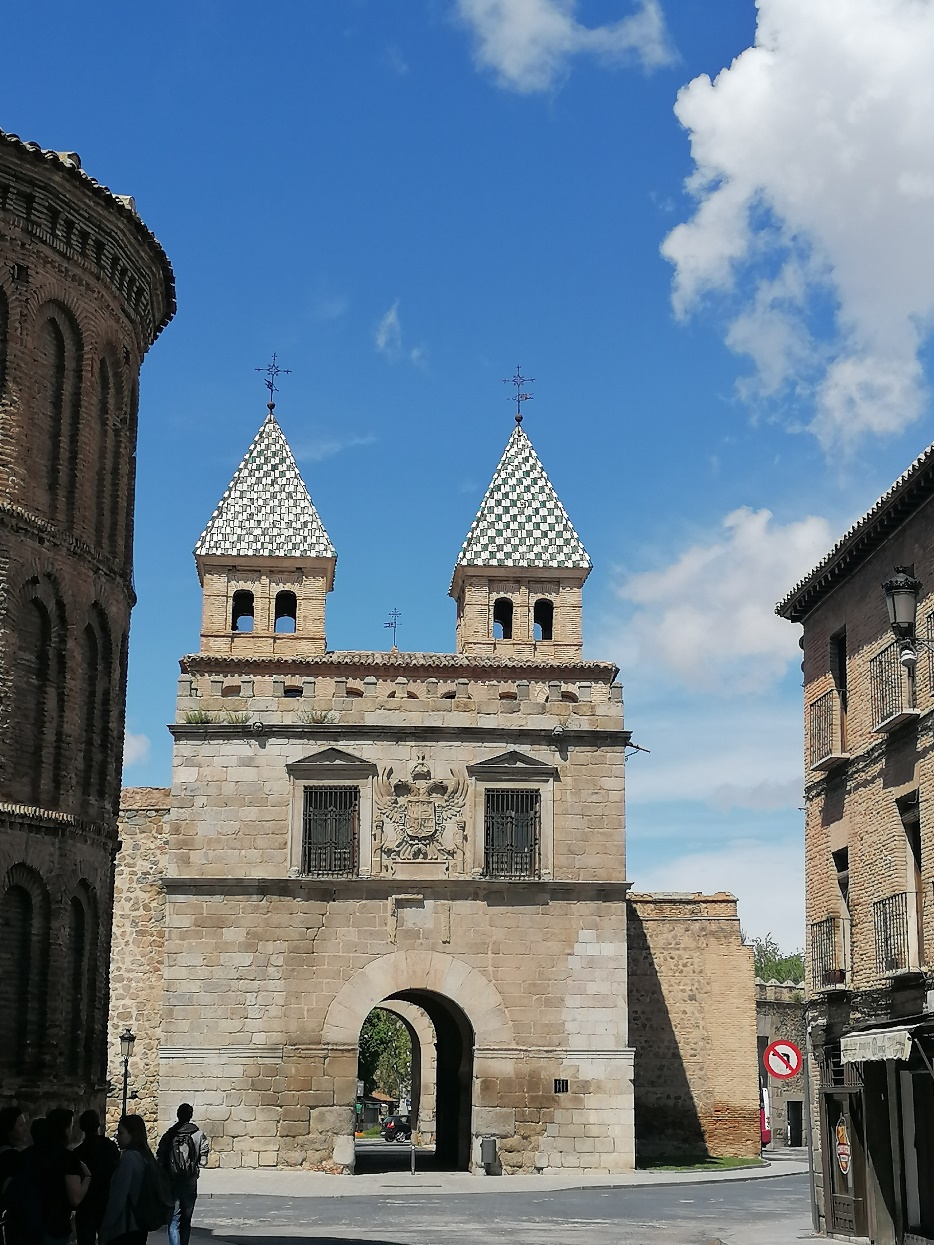 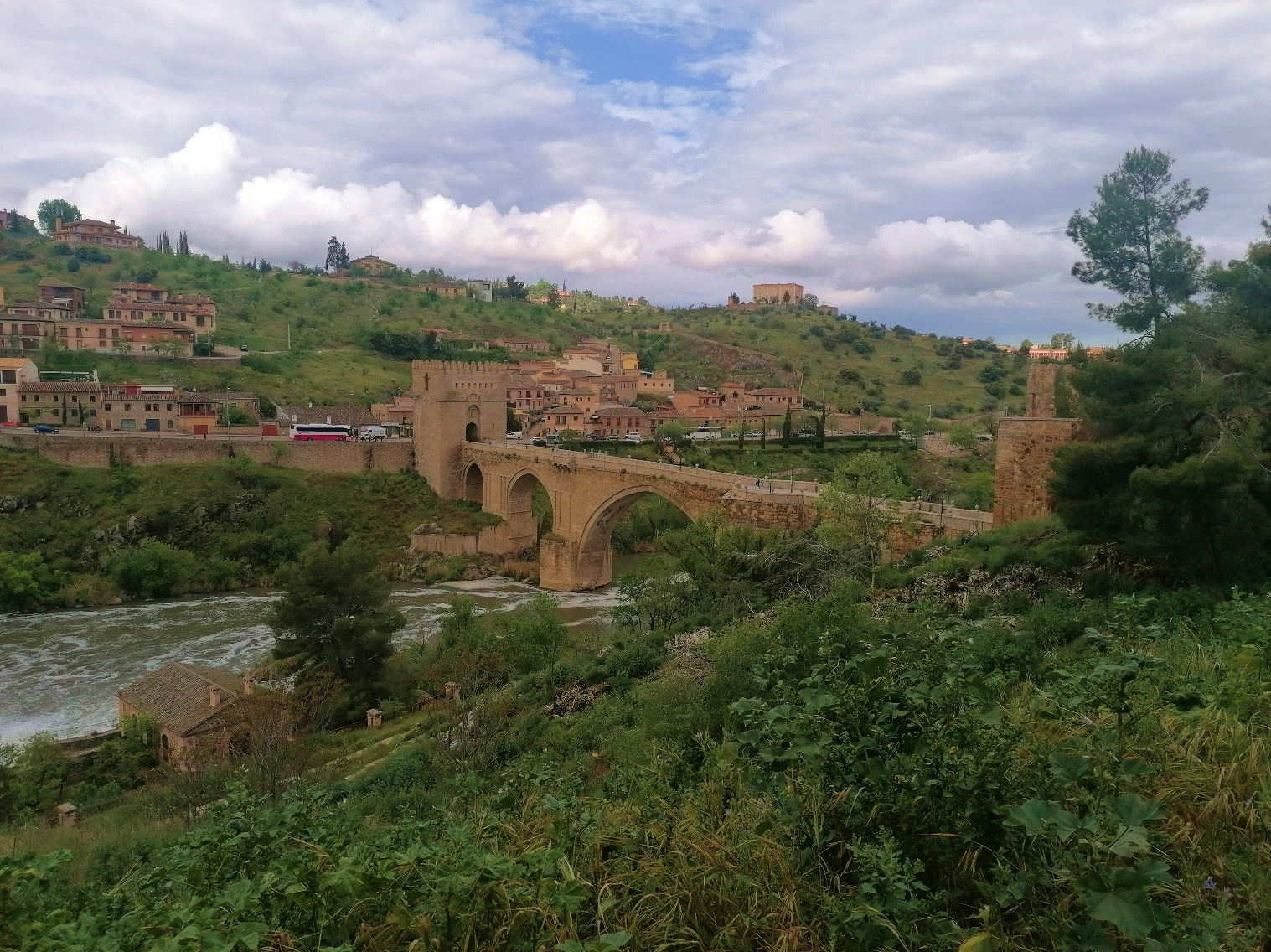 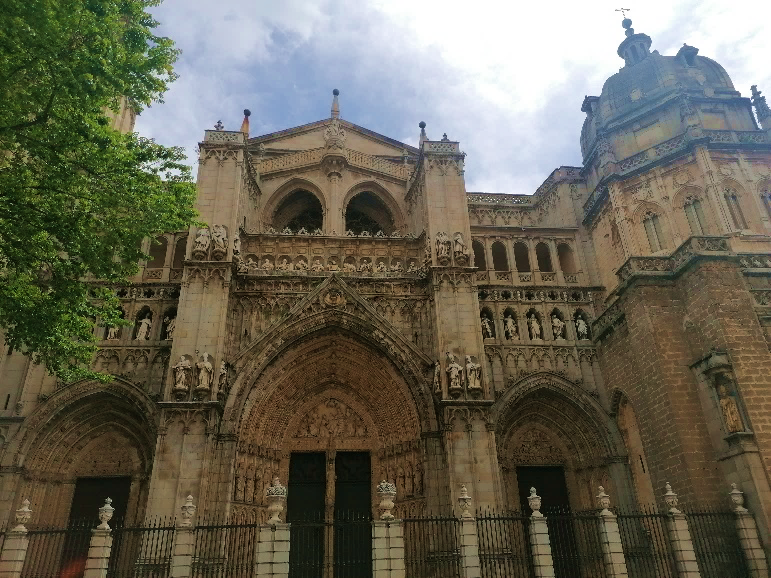 Setkání Španělsko – Madrid – ve škole
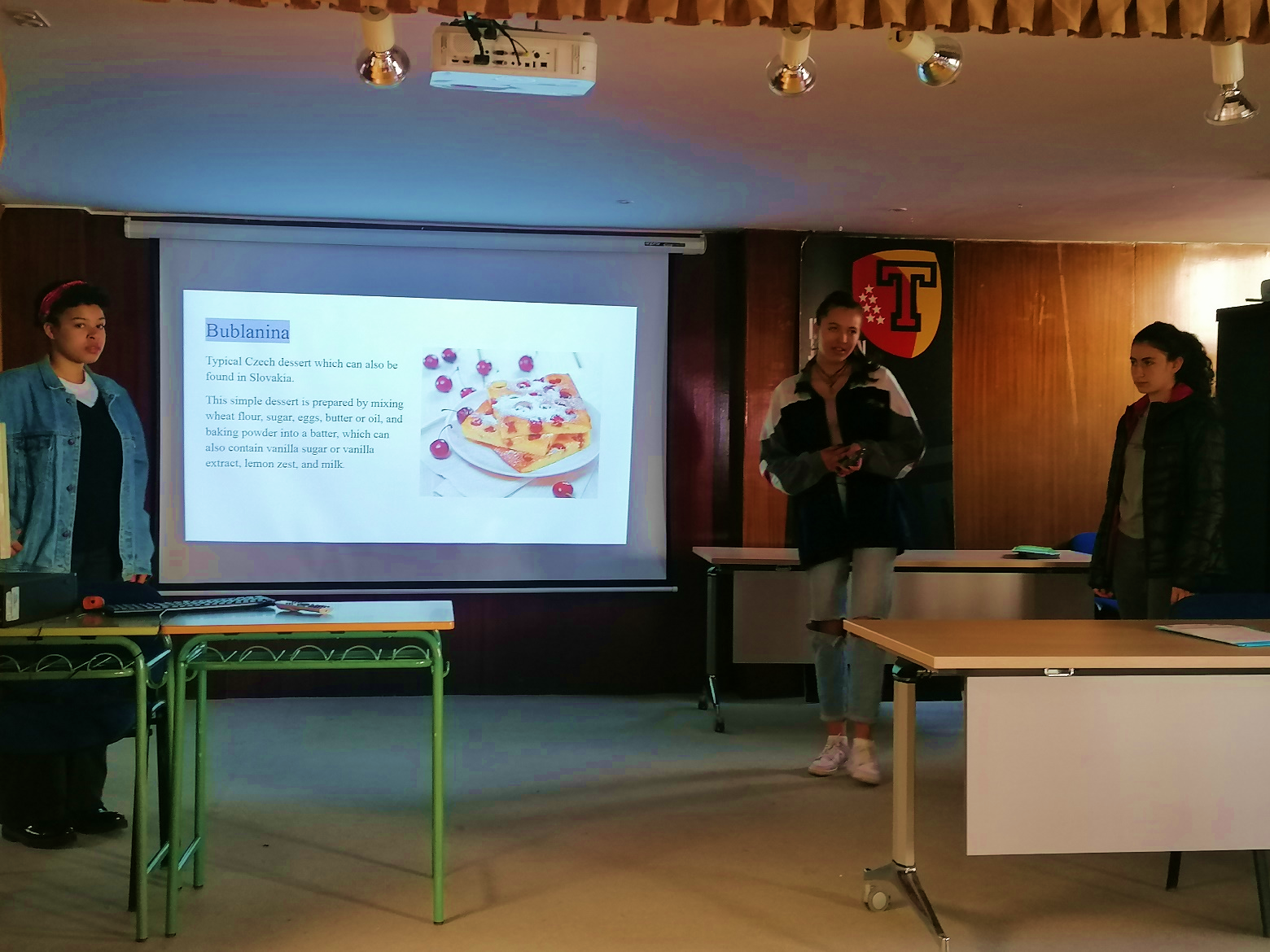 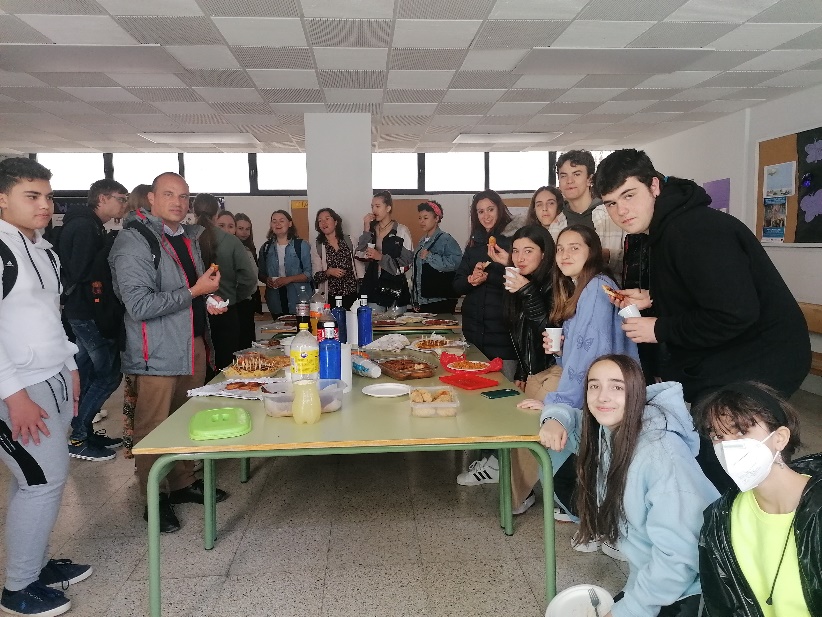 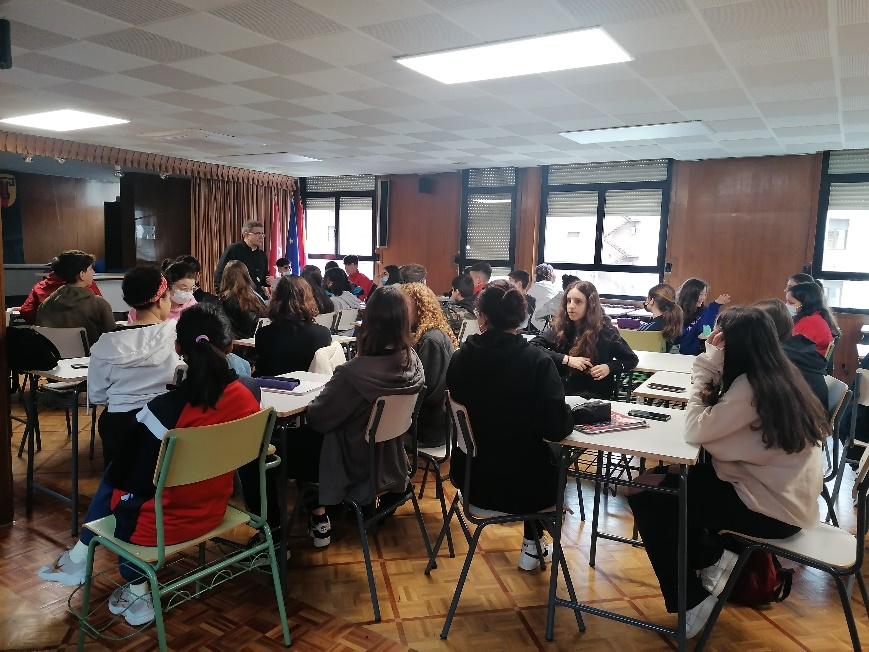 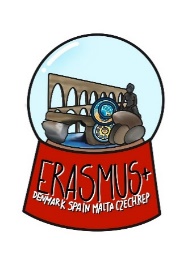 návštěva kulturního dědictví  MALTY
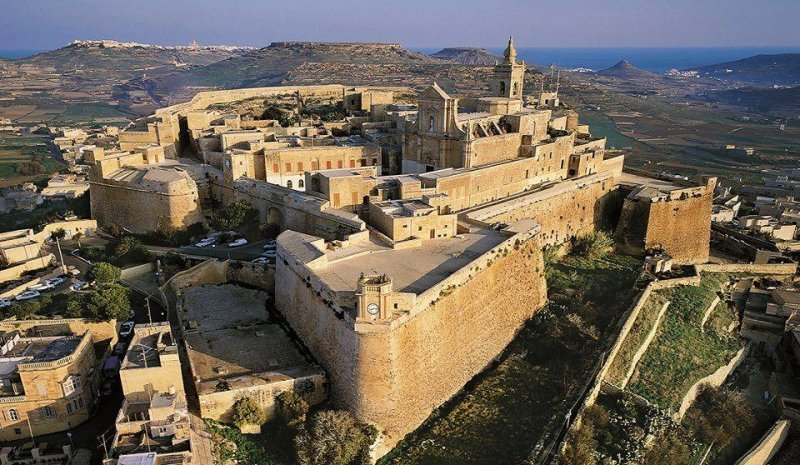 La Valletta – historické centrum a opevnění 
     Řádu maltézských rytířů
Victoria (ostrov Gozo) – středověká Citadella
Megalitické chrámy Ġgantija pod 
     ochranou UNESCO
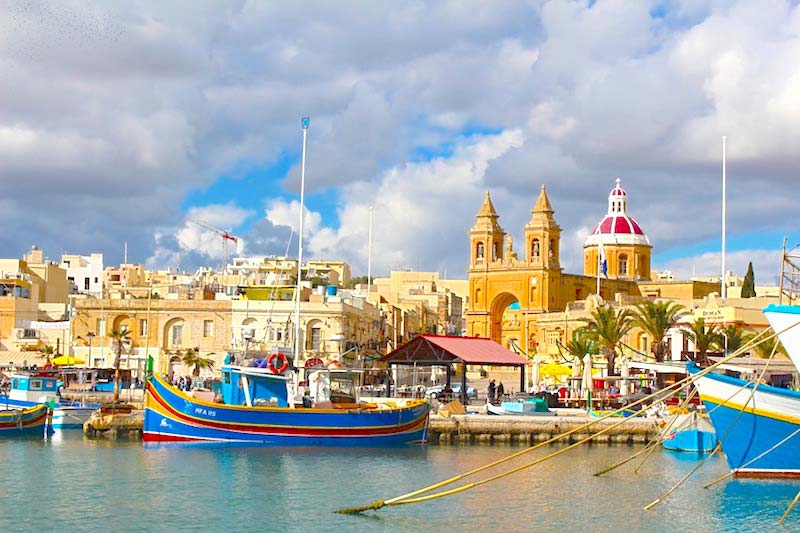 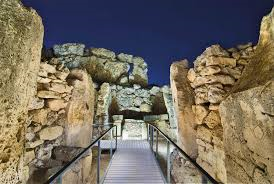 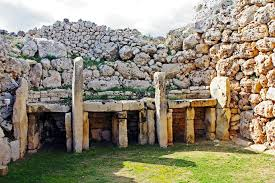 Setkání Malta – Gozo – Citadella ve Victorii
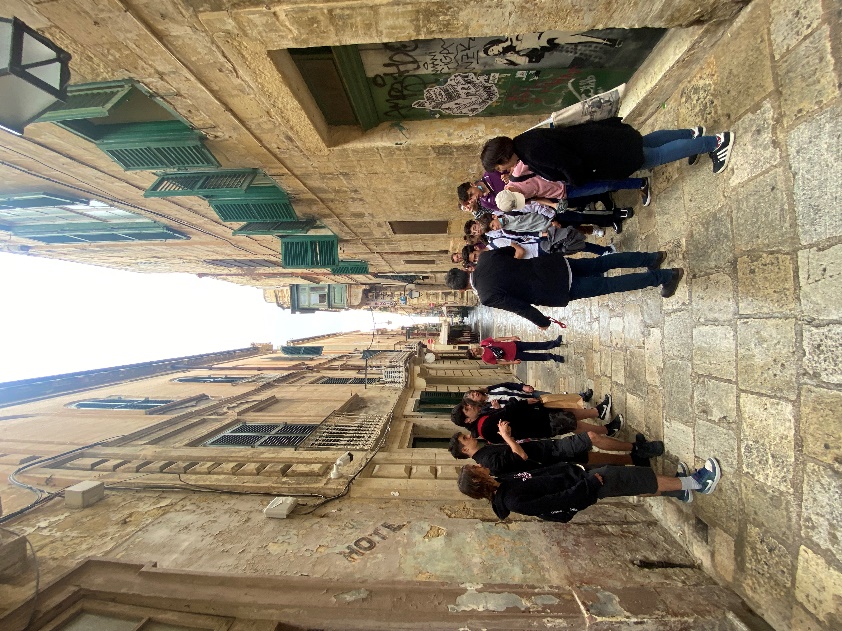 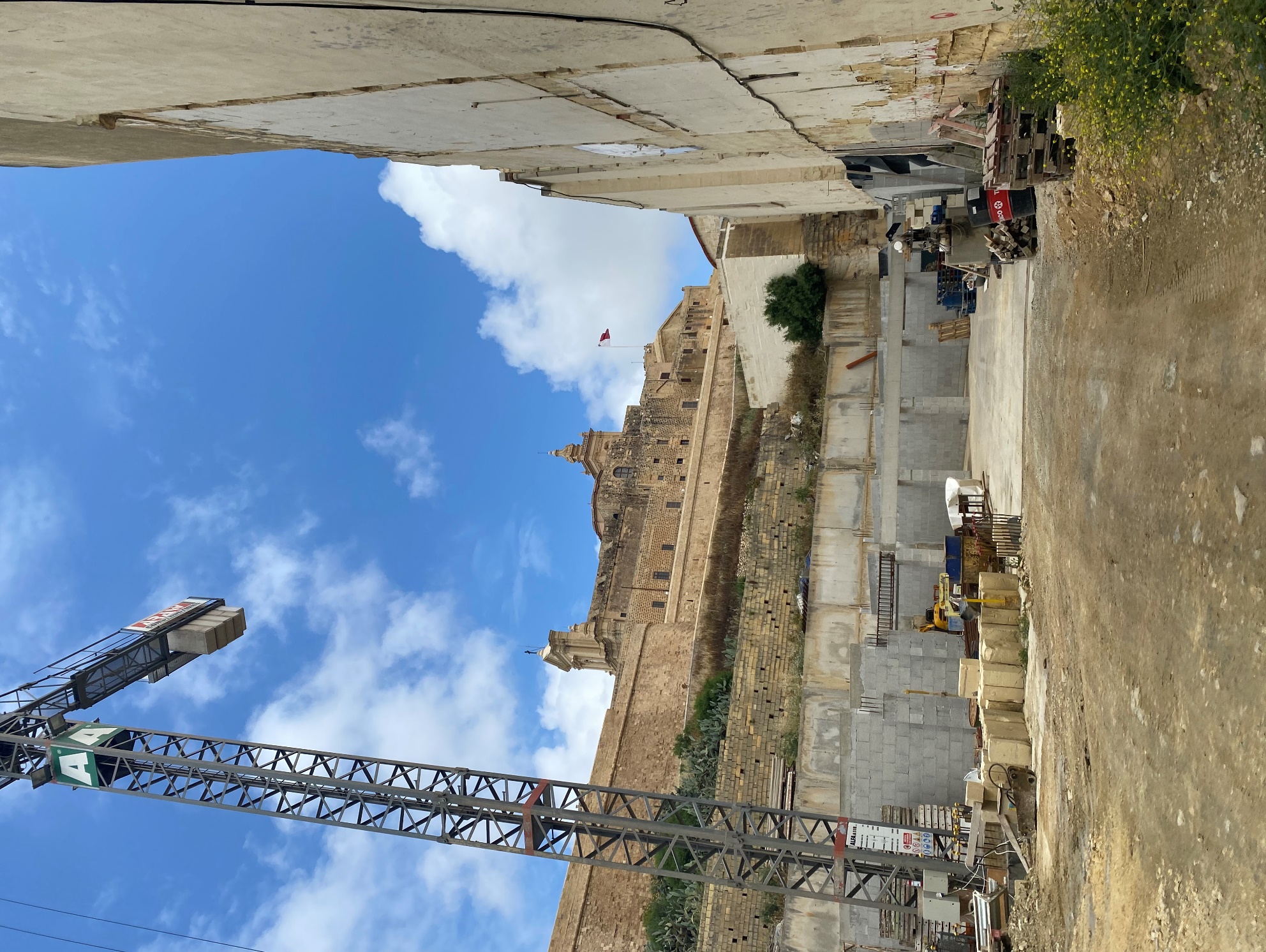 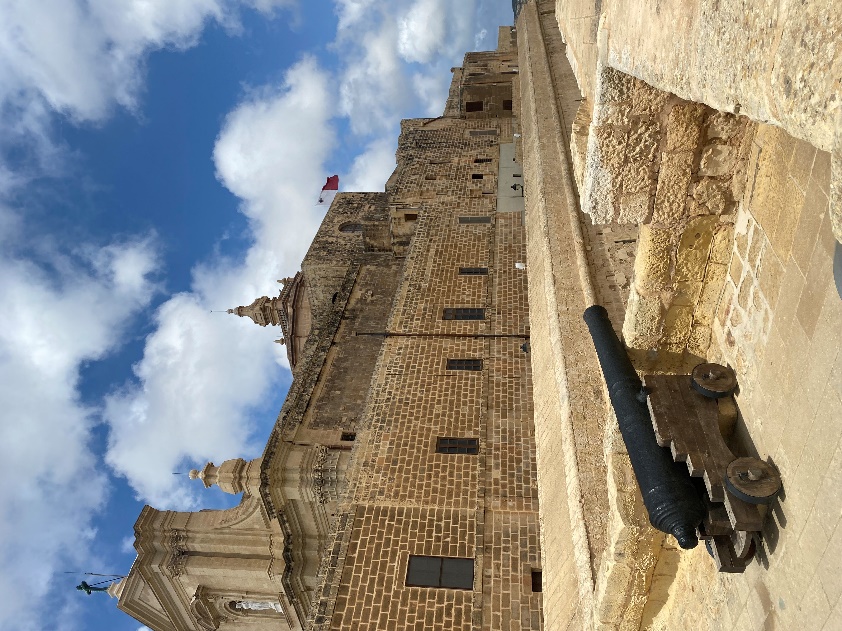 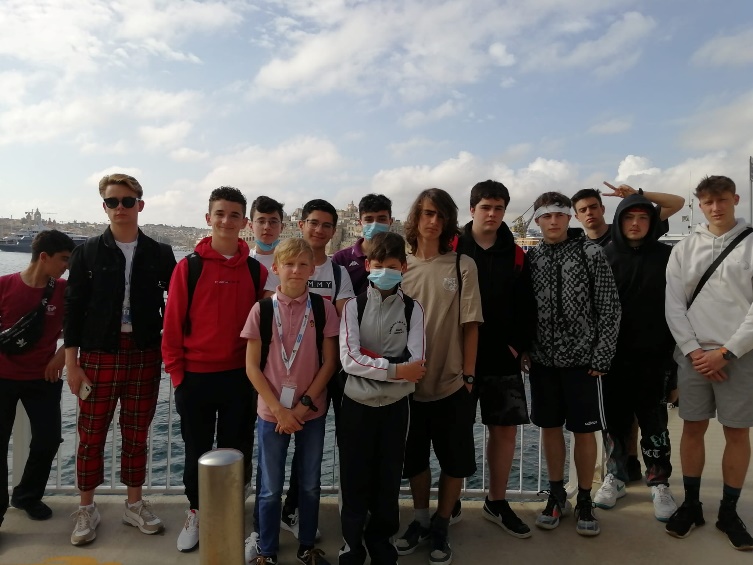 Setkání Malta - Valletta
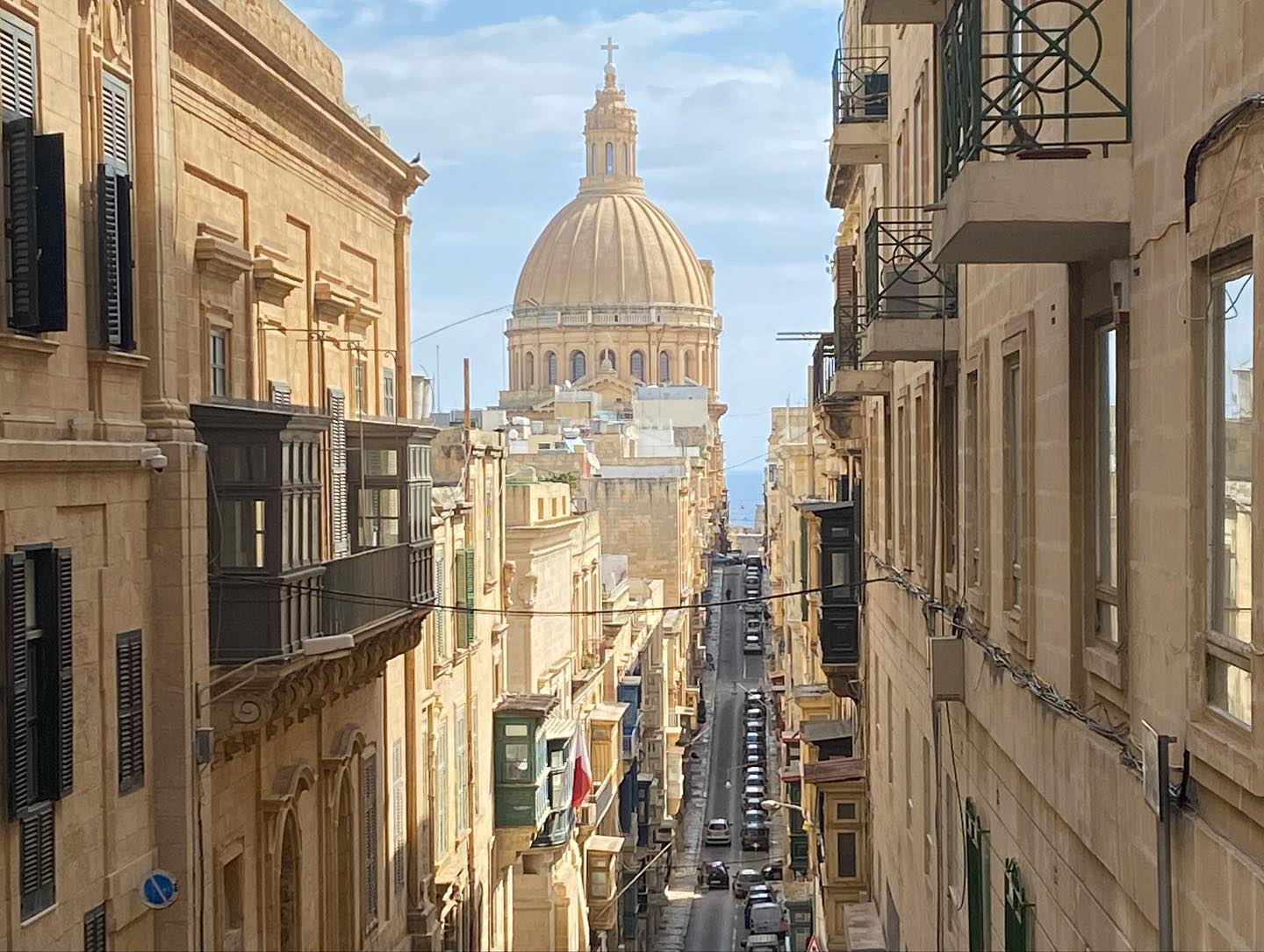 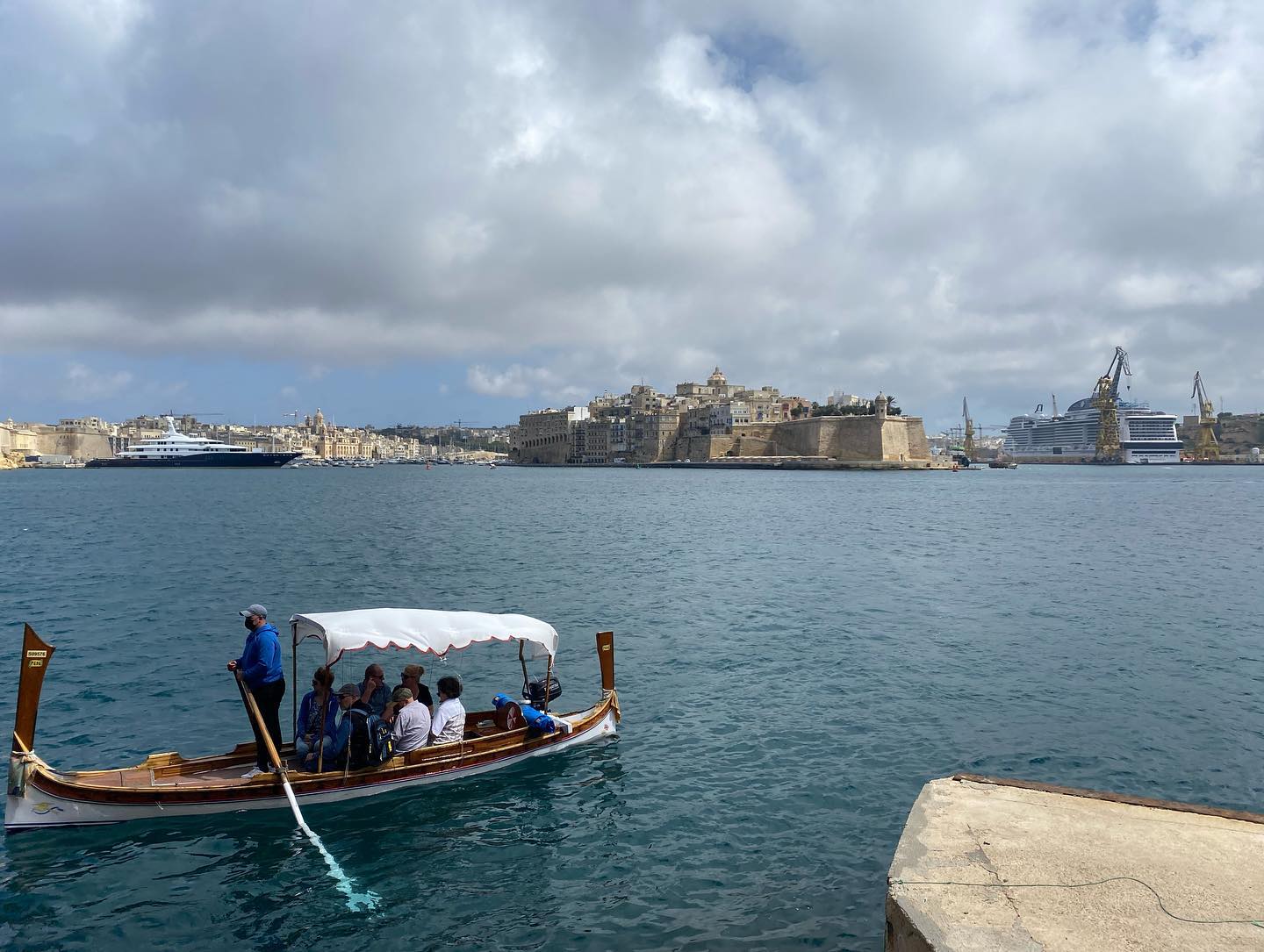 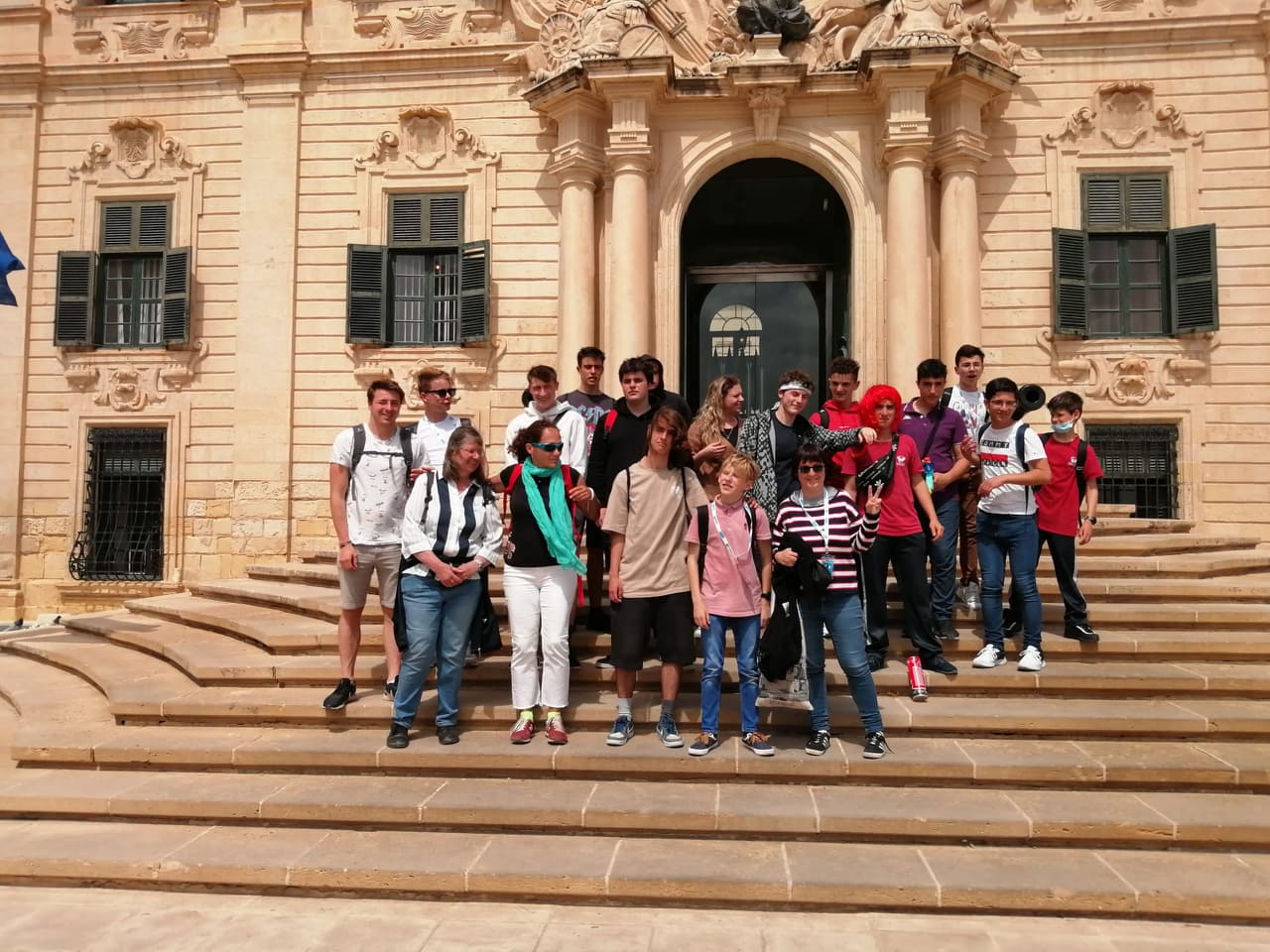 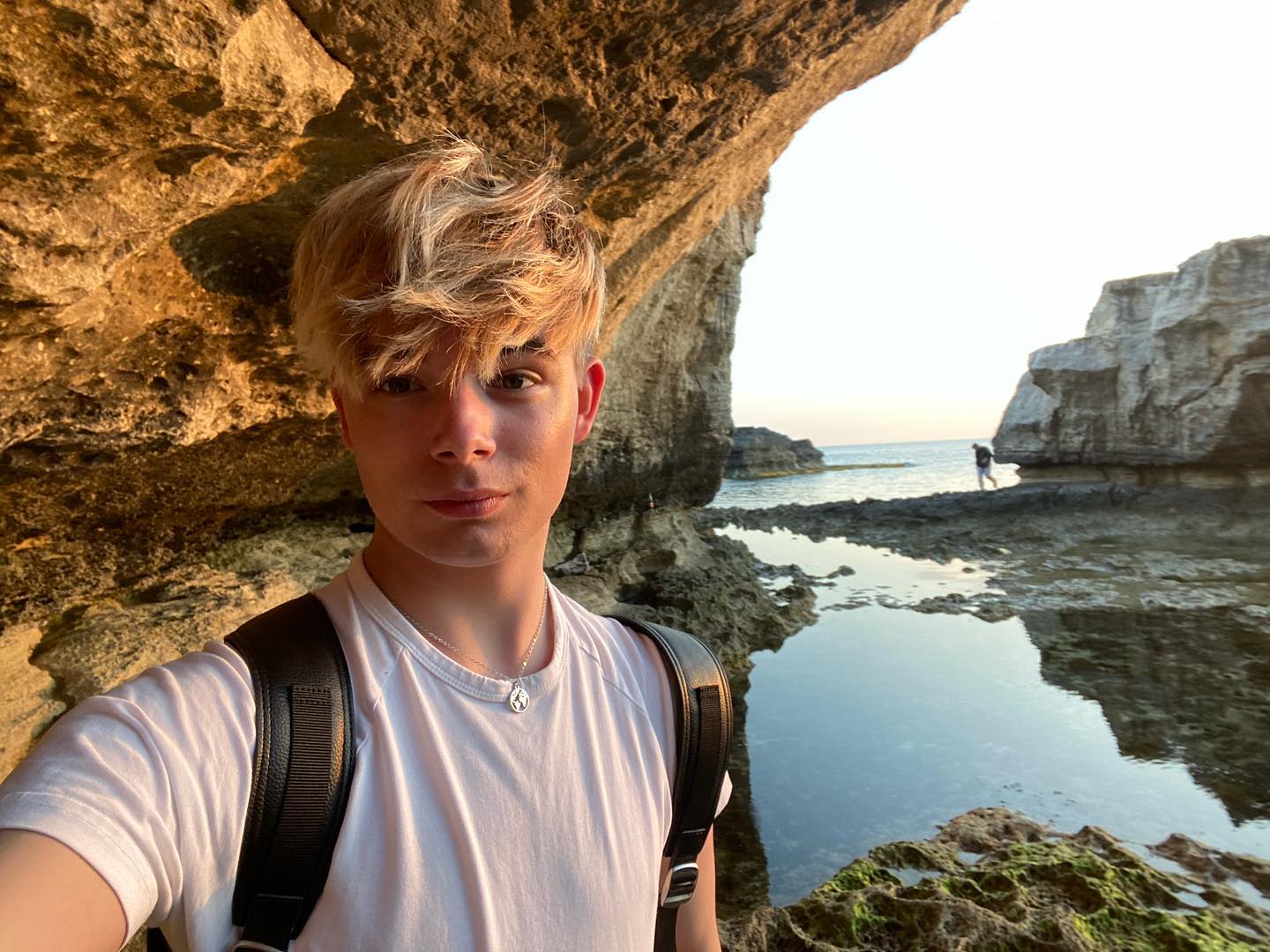 Setkání Malta – Ggantija, Comino
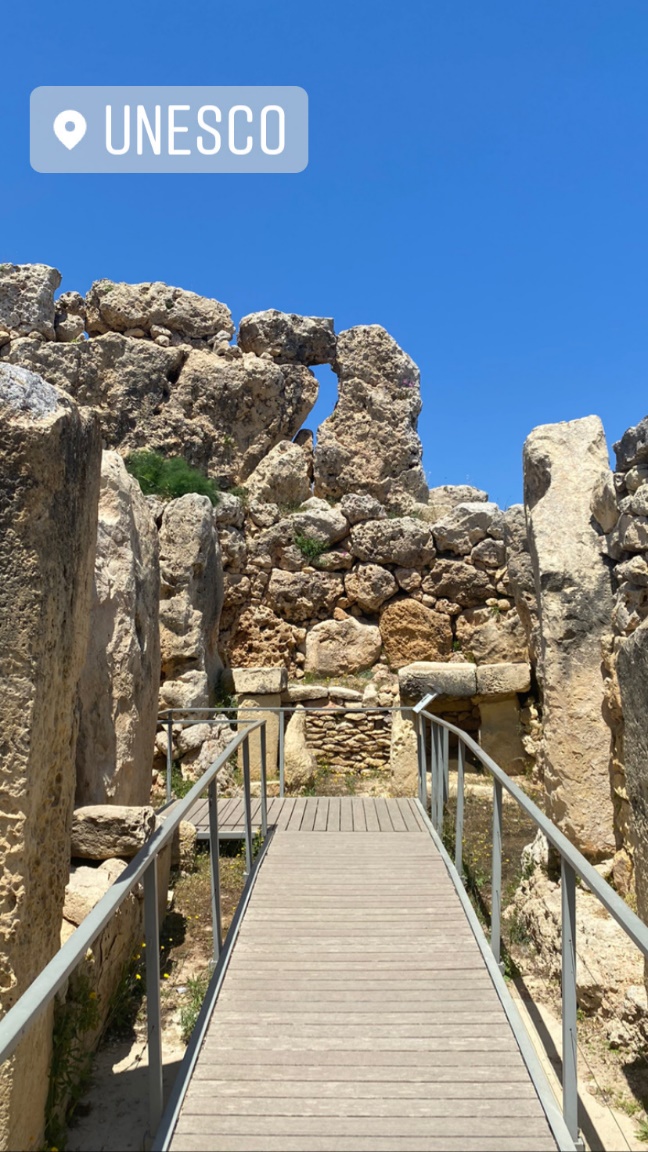 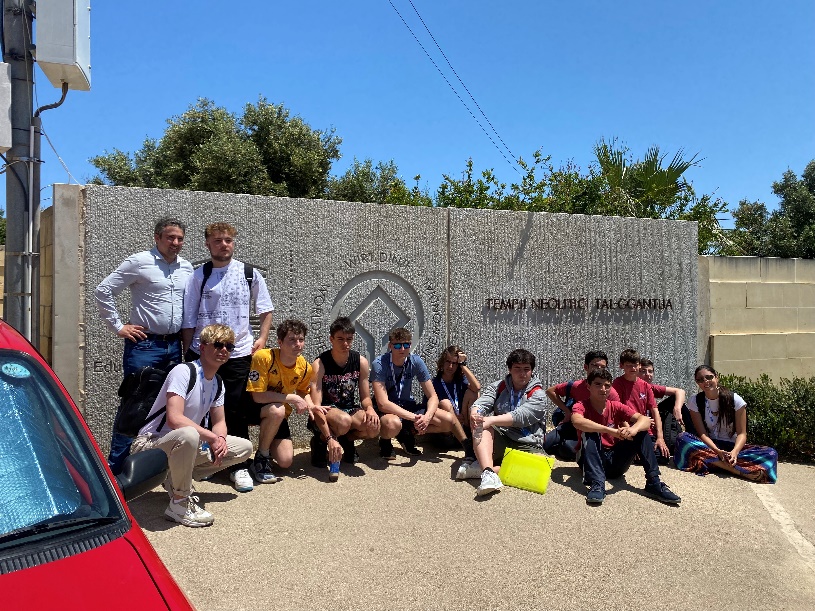 Setkání Malta – Gozo - Victoria    – ve škole
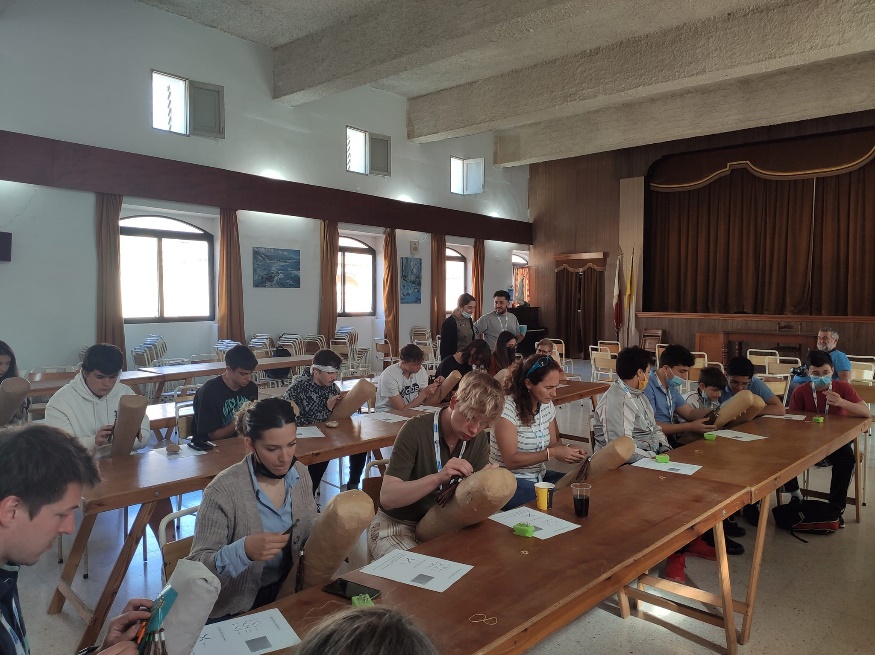 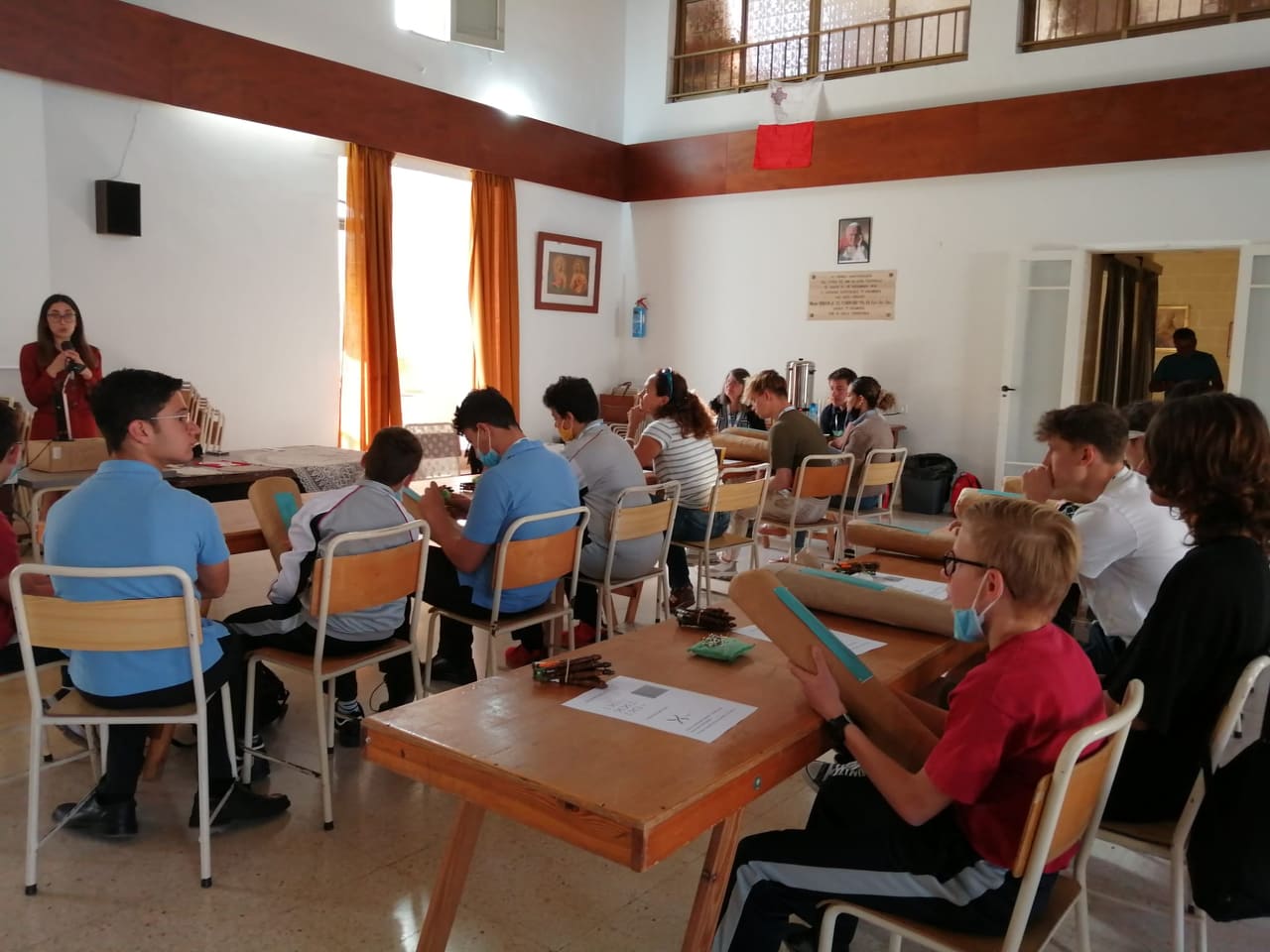 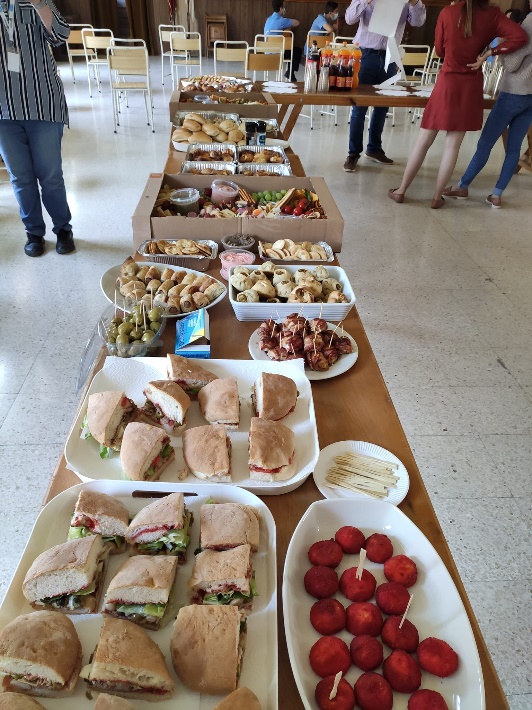 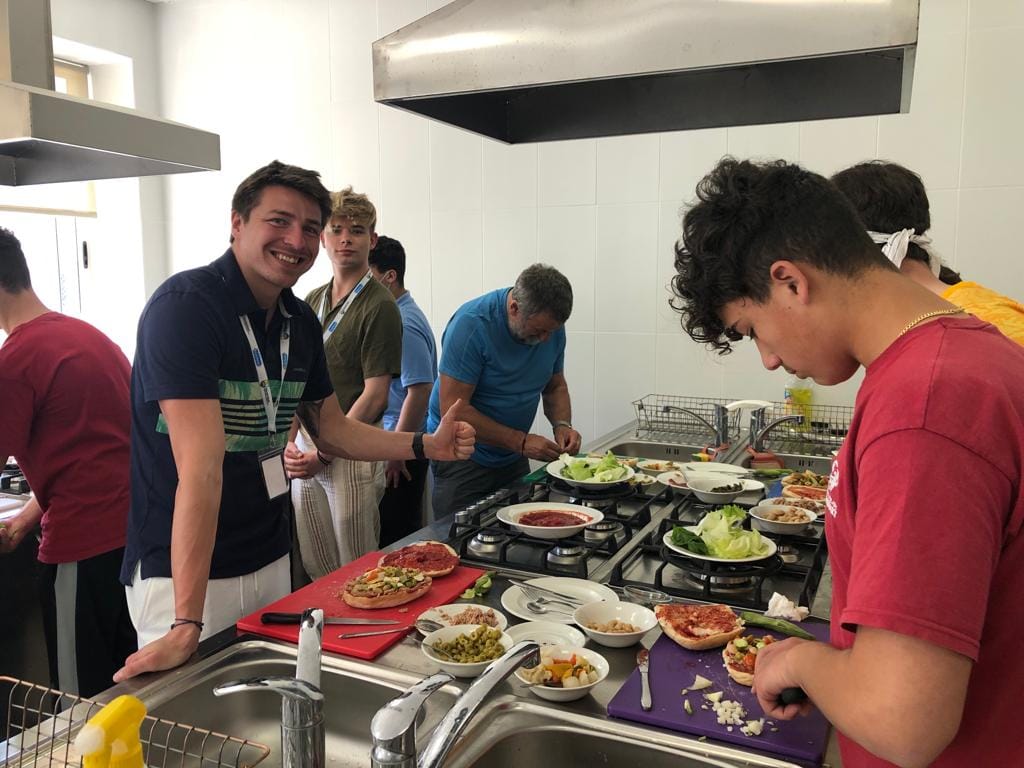 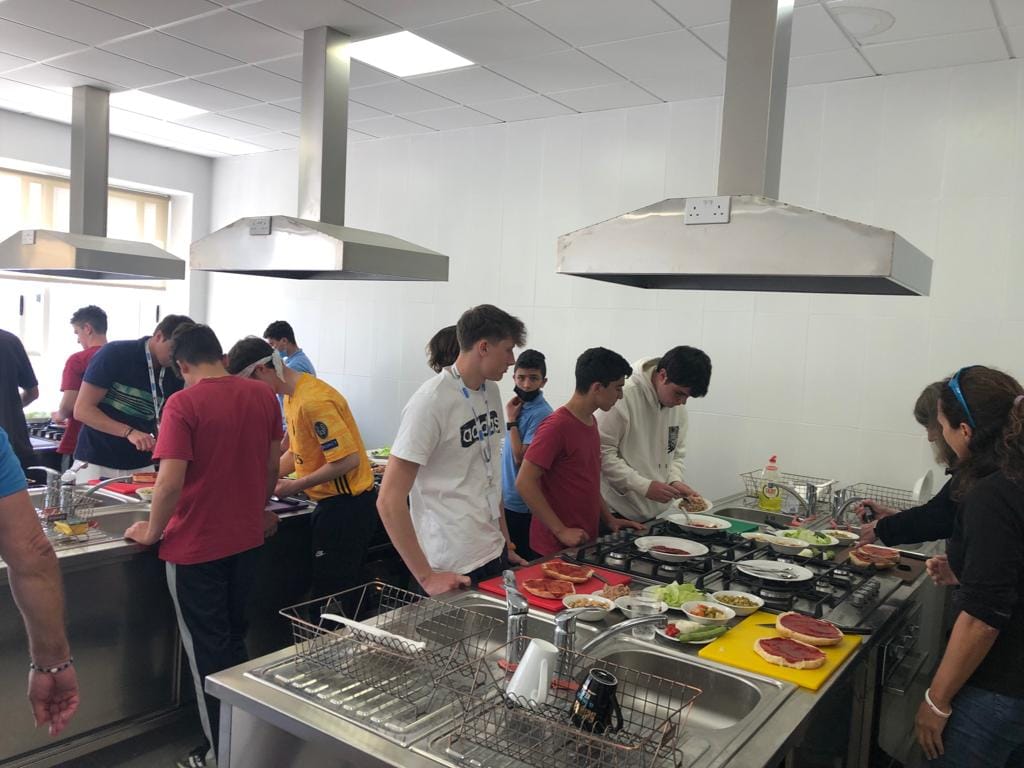 Co nám účast v projektu přinesla?
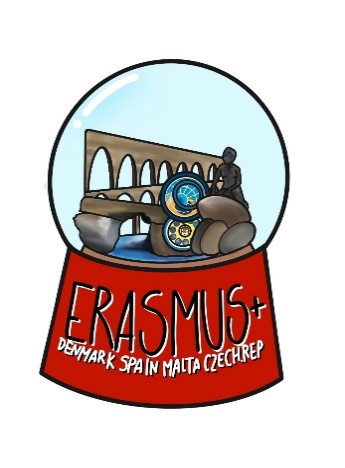 Poznání kultur dalších evropských zemí
Možnost navázat přátelství
Rozvoj jazykových kompetencí
Chuť účastnit se dalších evropských projektů
a cítit se jako občan Evropy?
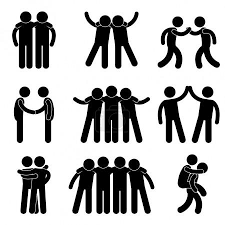 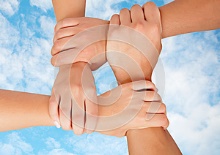 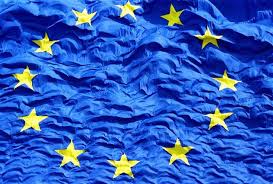 Projekt erasmus+ academia mercurii rozvojem kompetencí učitelů k evropské škole 21. století
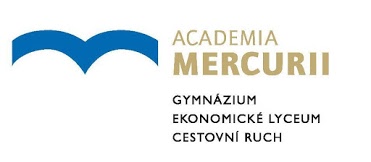 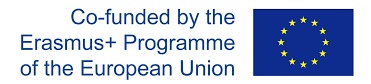 Jazykové kurzy angličtiny pro učitele odborných předmětů
Metodické kurzy pro učitele angličtiny, španělštiny, němčiny
Stínování učitelů na španělské střední škole
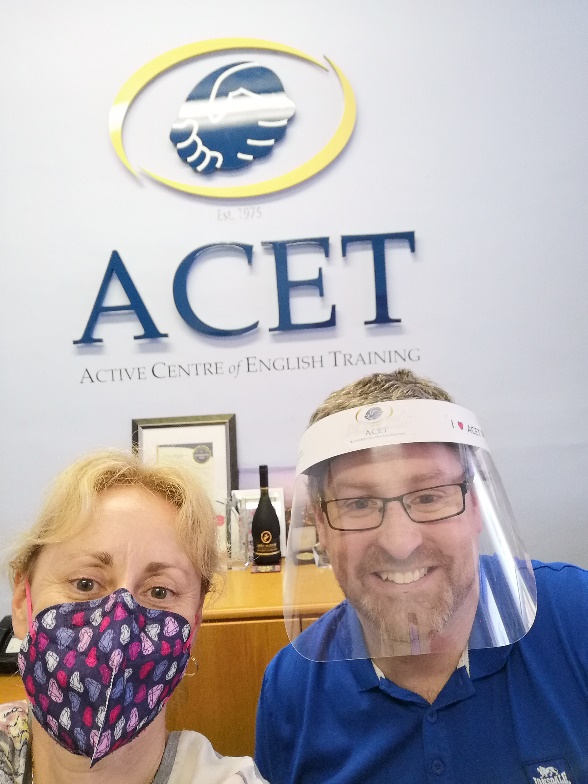 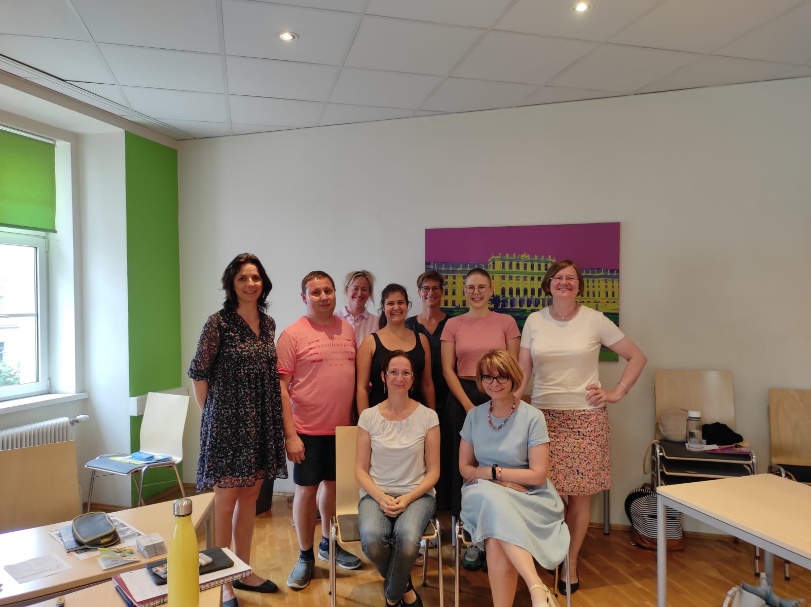 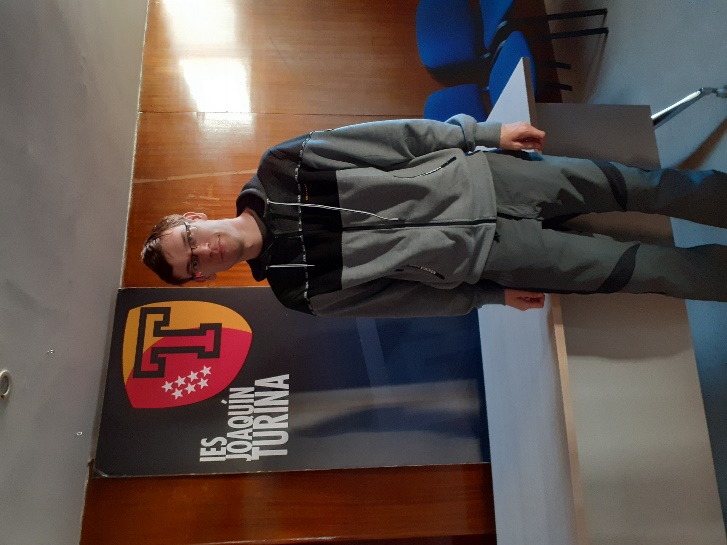 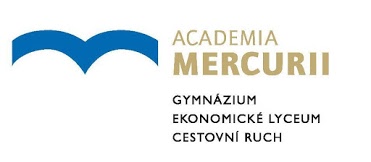 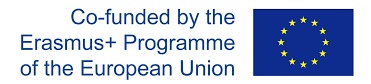 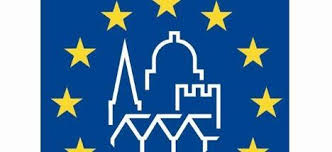 Děkujeme za pozornost!
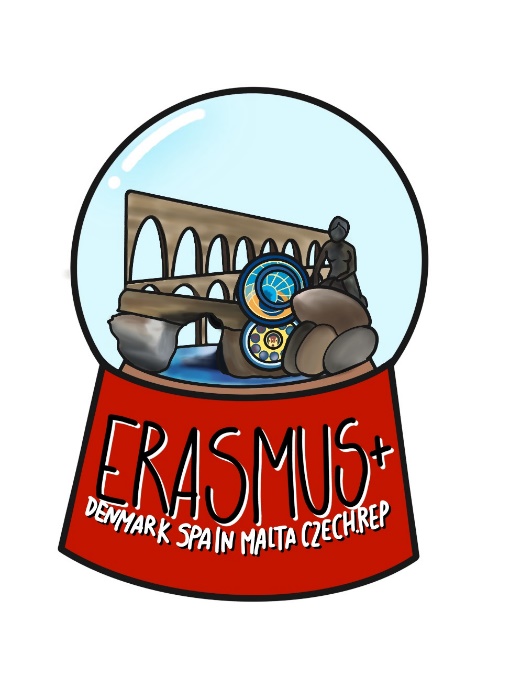